муниципальное казённое общеобразовательное учреждение
Куйбышевского района
«Помельцевская основная общеобразовательная школа»
Food & Drink
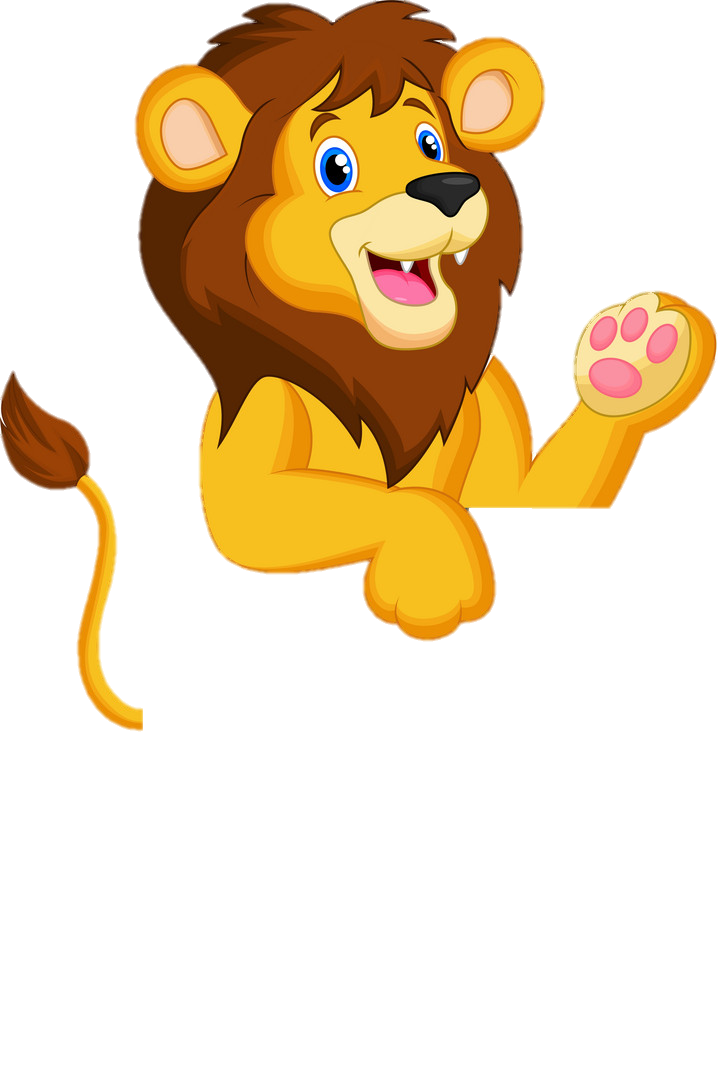 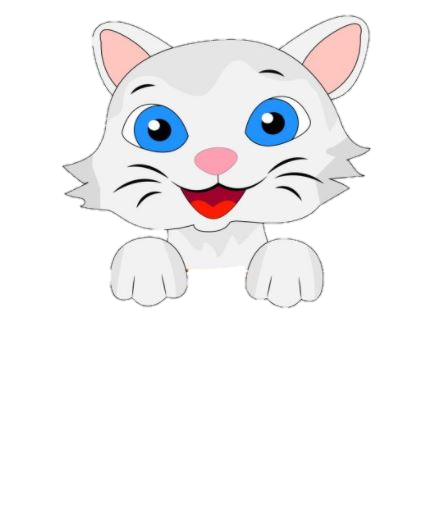 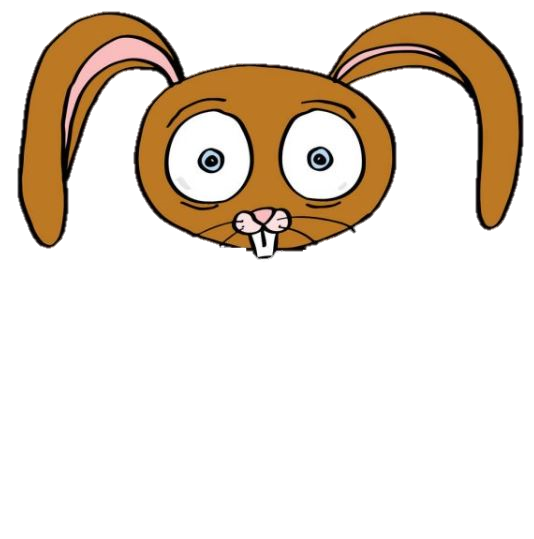 Лексический тренажёр для учащихся 5-6 классов
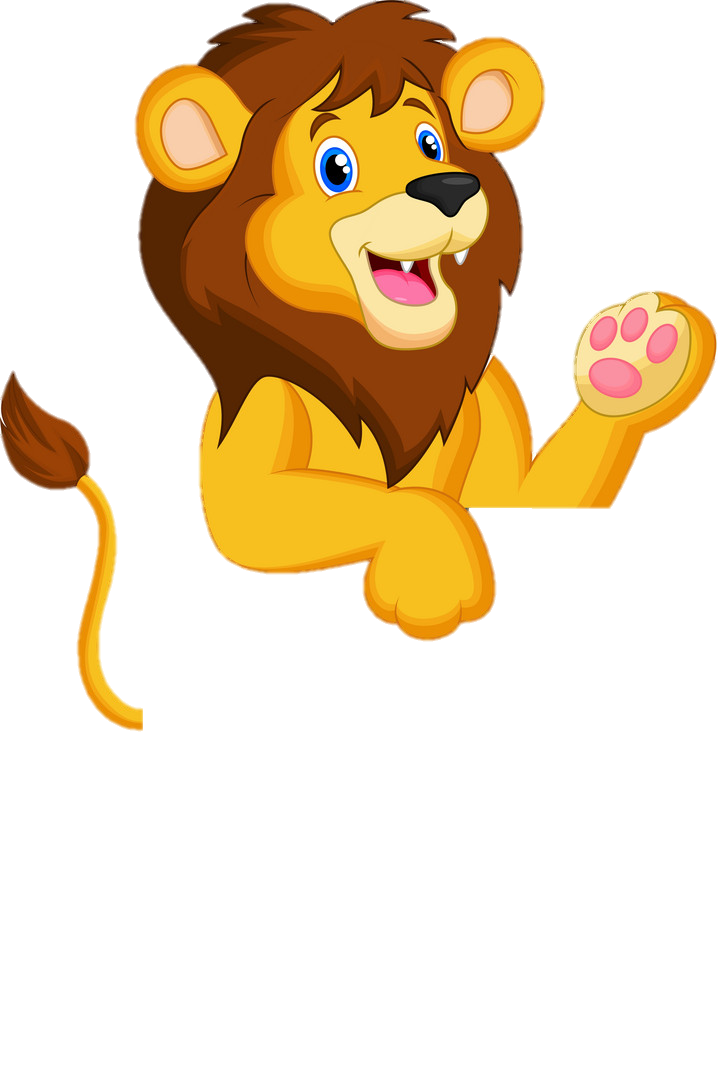 Выполнила: учитель иностранного (английского) языка Мазилова Алена Андреевна
Your Brain has to be  trained 
Every Day!
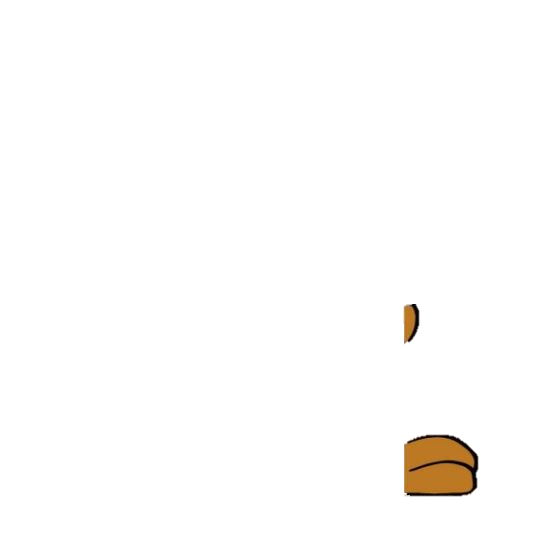 2023
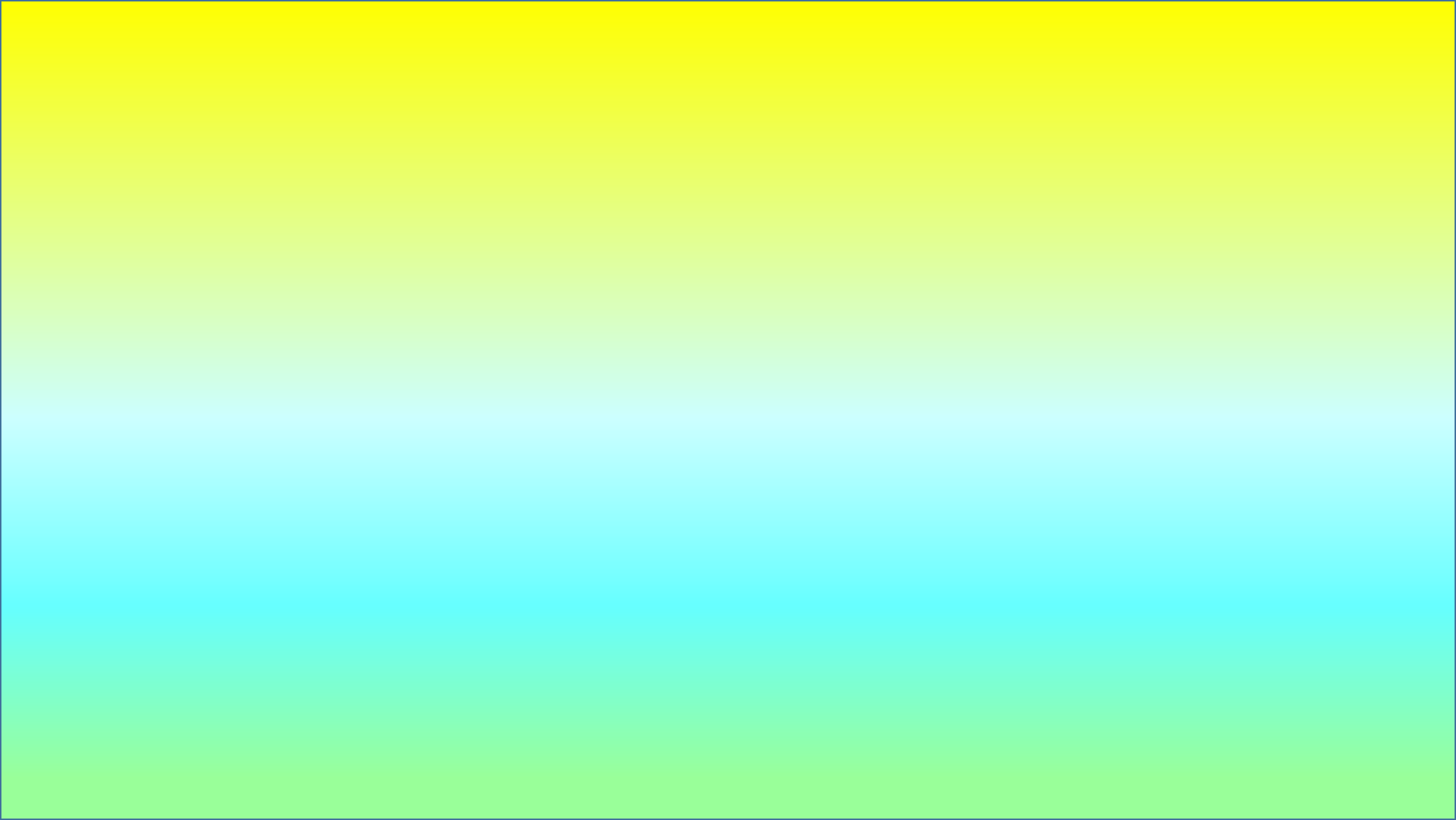 Уважаемые ребята!

Перед Вами – тема «Еда и напитки». 
Основная часть слов, которые часто встречаются и составляют базу на начальном и среднем этапе обучения английскому языку.

Задание: глядя на картинку, нужно угадать, что это за слово, и постараться запомнить его прочно.
Ответ появляется при нажатии на картинку.
Тренировать и проговорить слова можно несколько раз.
Переход на следующий слайд – по фиолетовой стрелке.

Удачи!

Играйте в лексические игры и совершенствуйте
 свой английский!
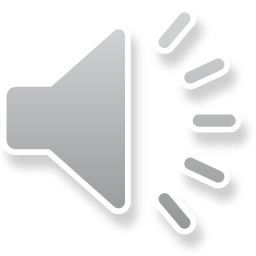 Your Brain has to be  
            trained Every Day!
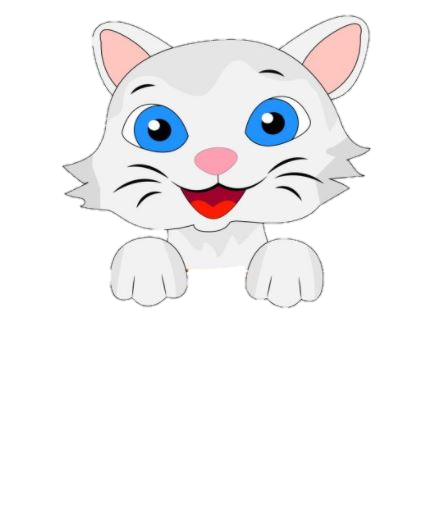 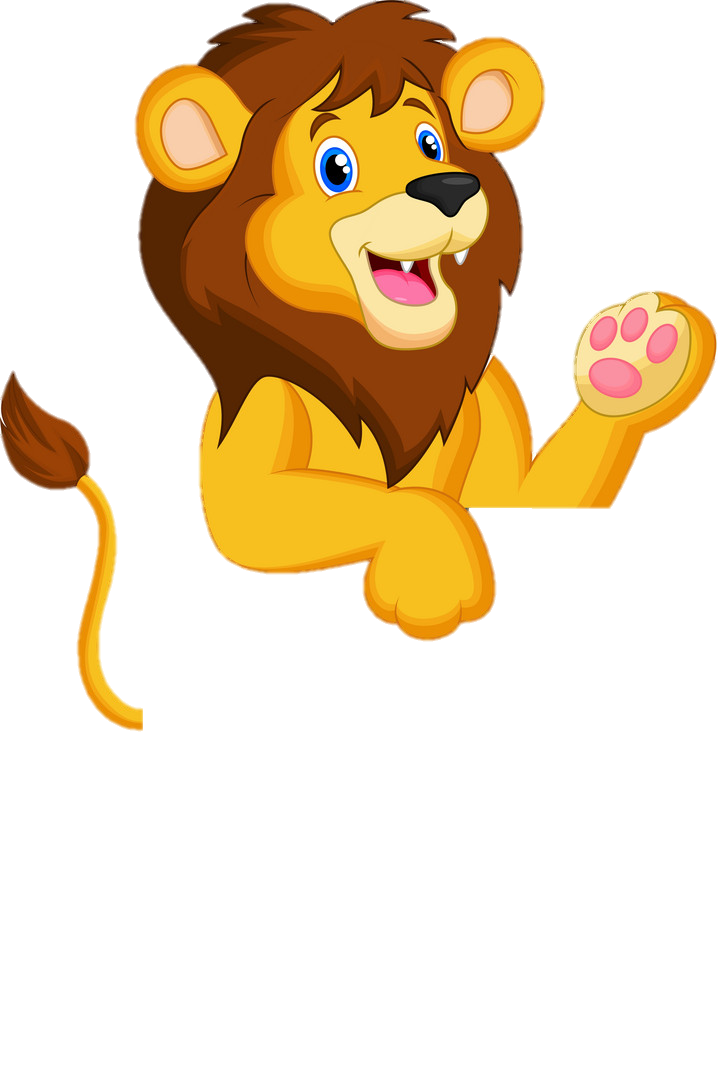 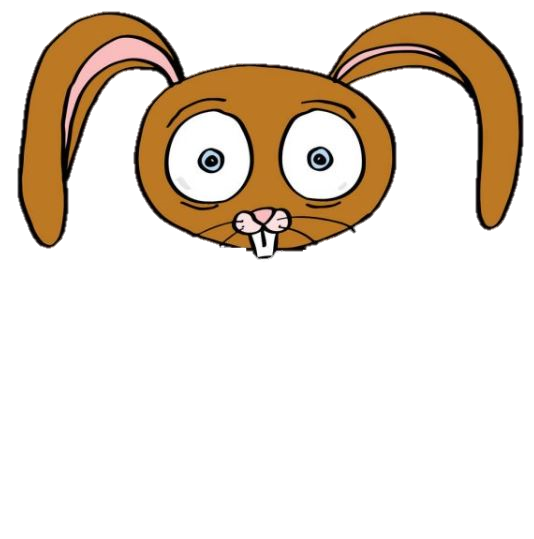 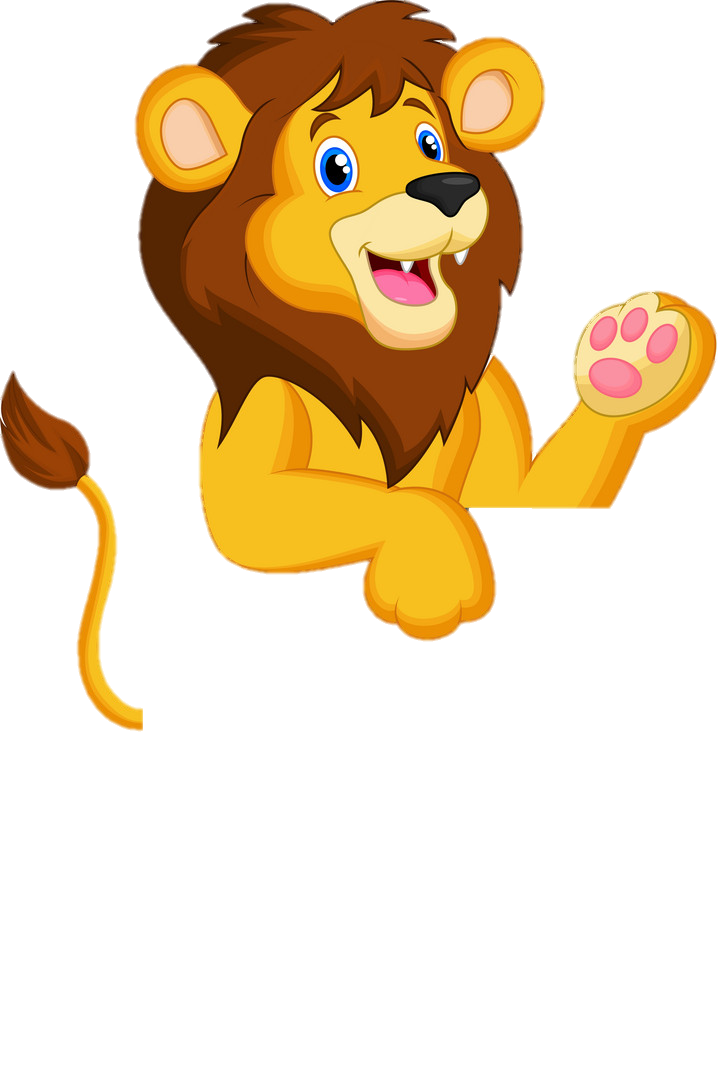 cereal
cabbage
onion
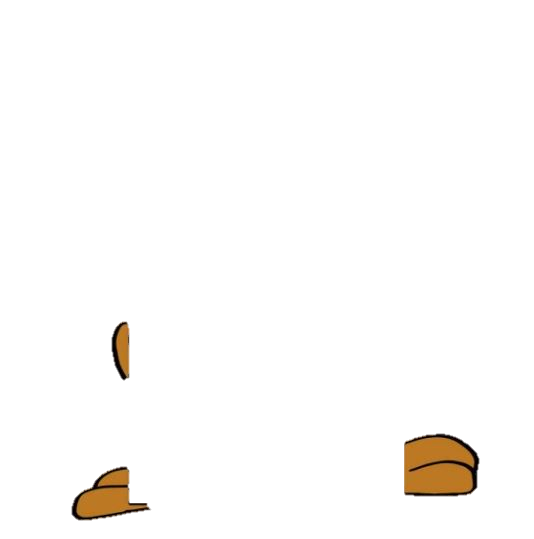 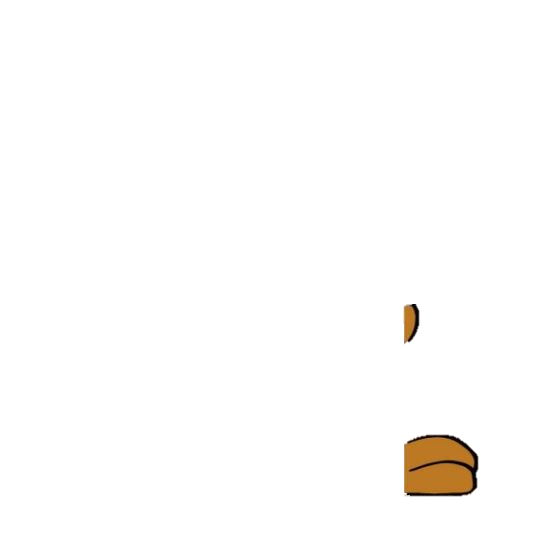 Your Brain has to be  
            trained Every Day!
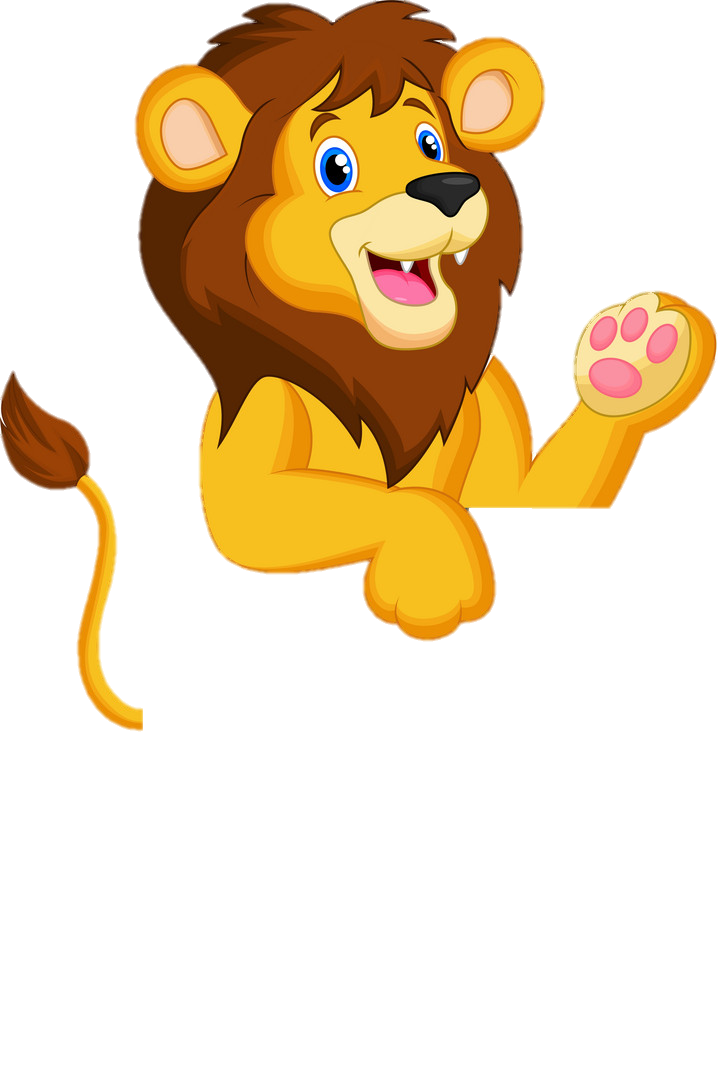 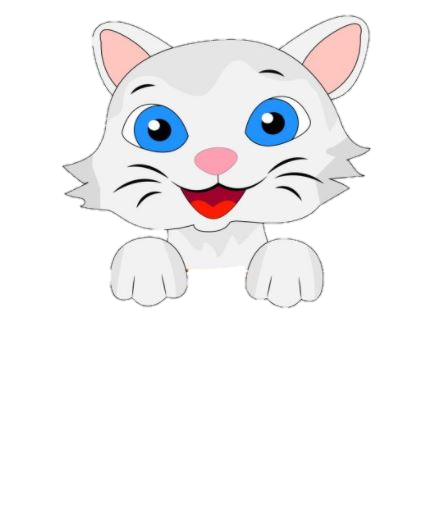 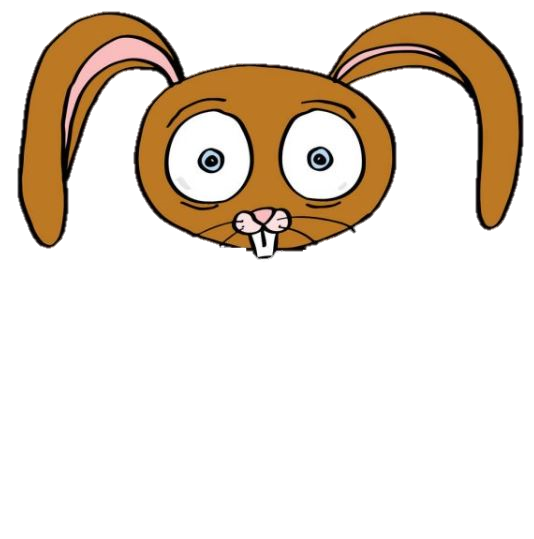 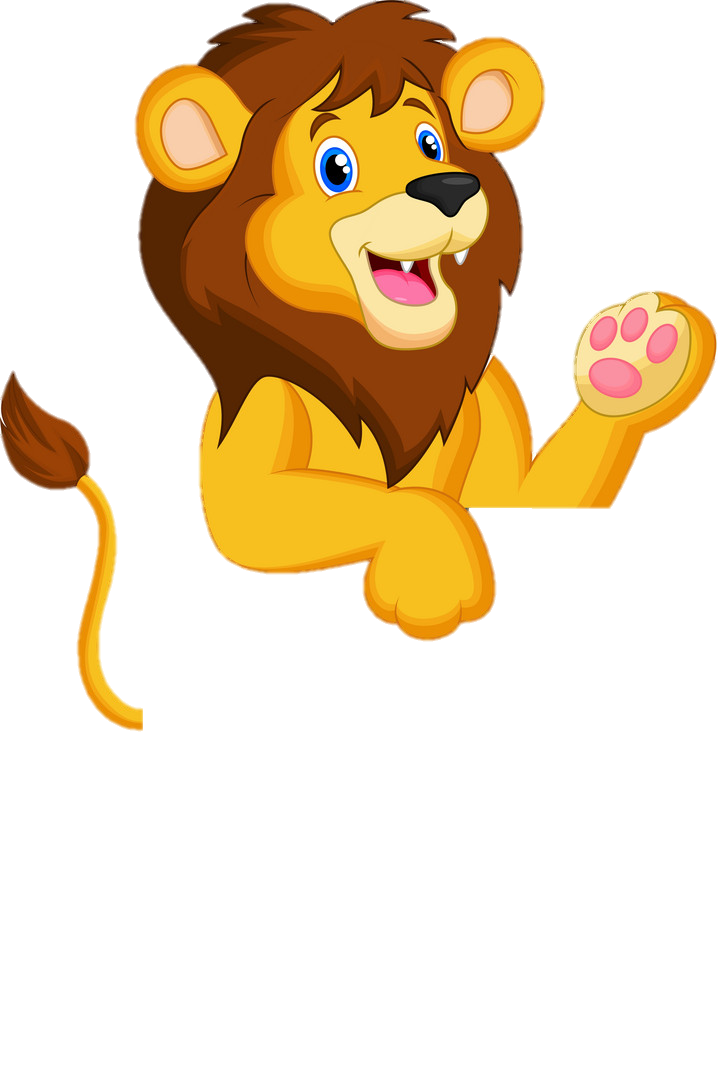 carrot
garlic
celery
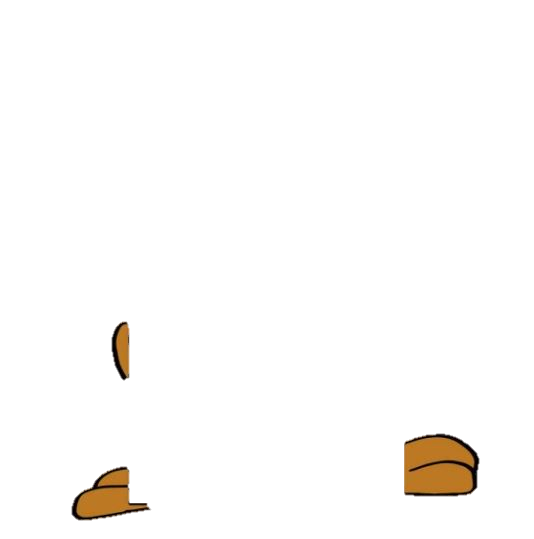 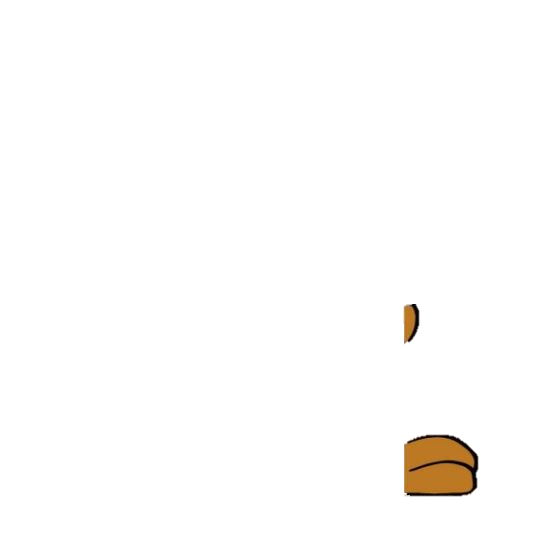 Your Brain has to be  
            trained Every Day!
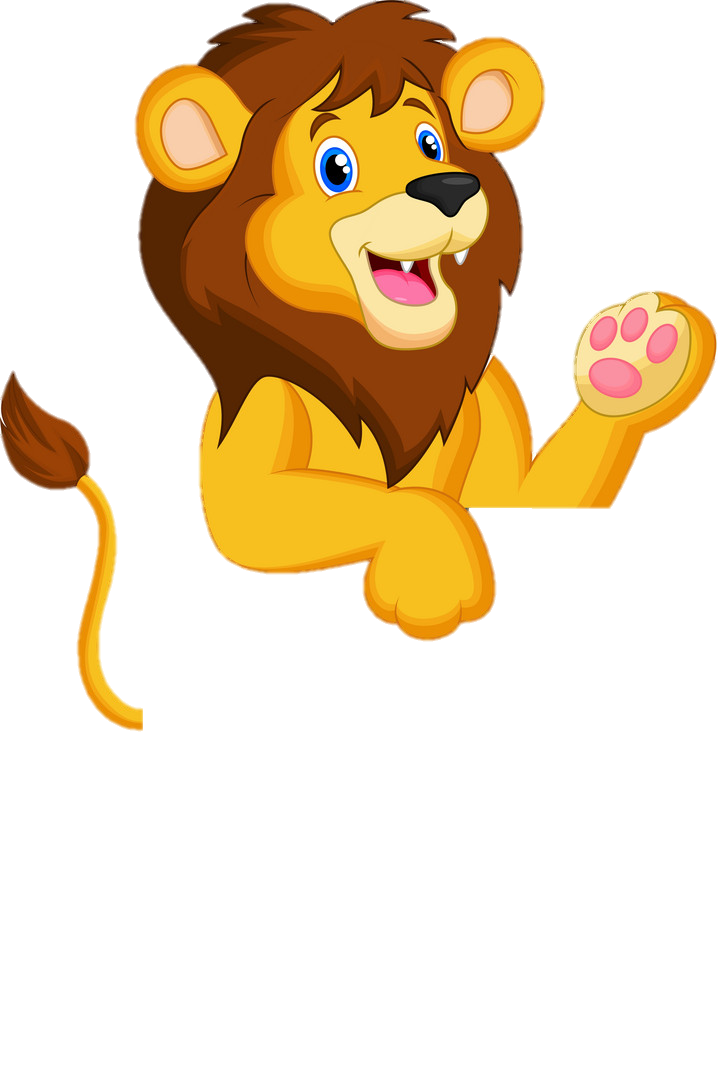 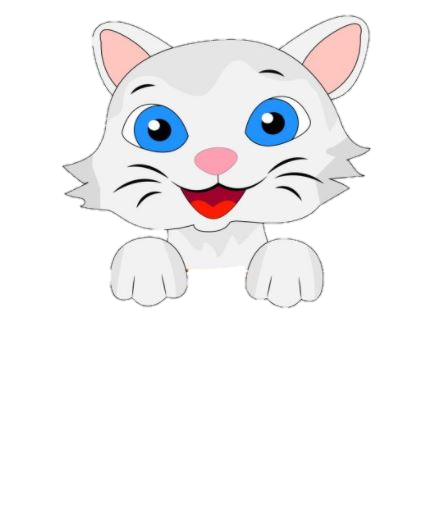 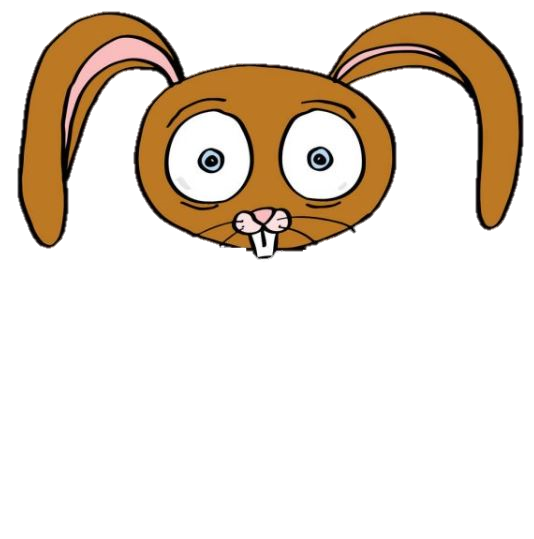 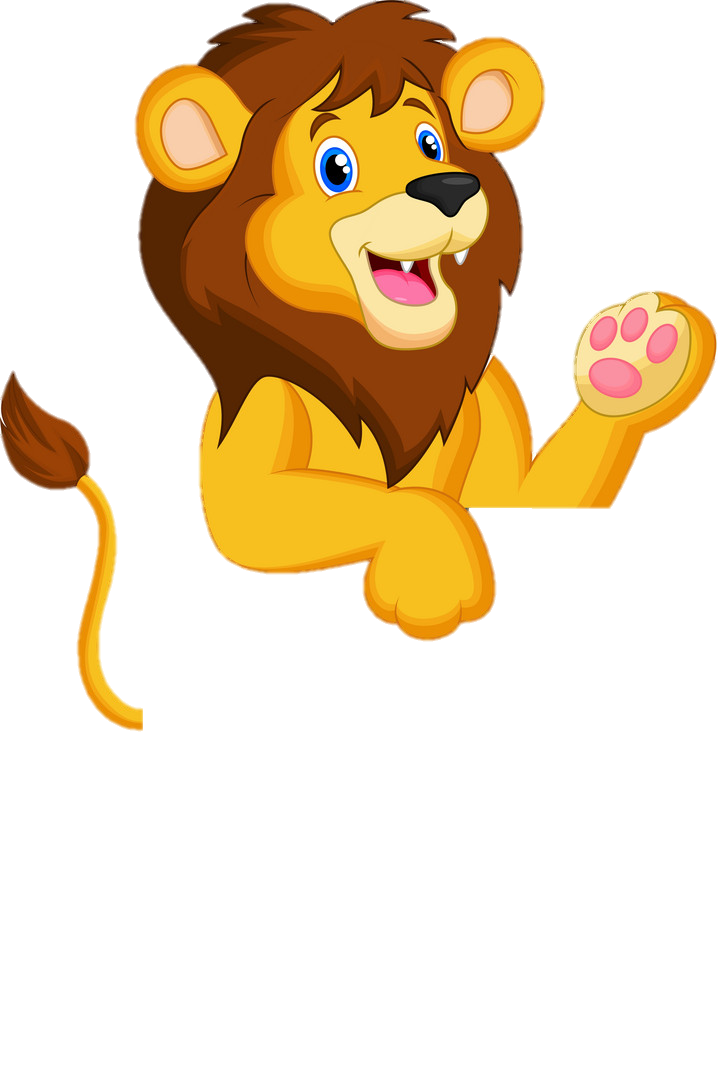 banana
orange
grape
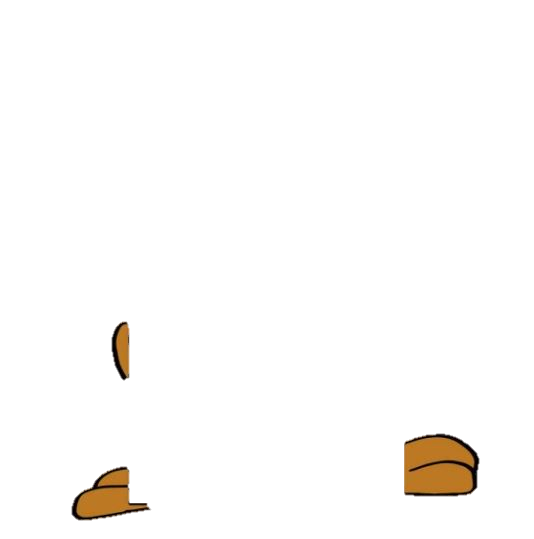 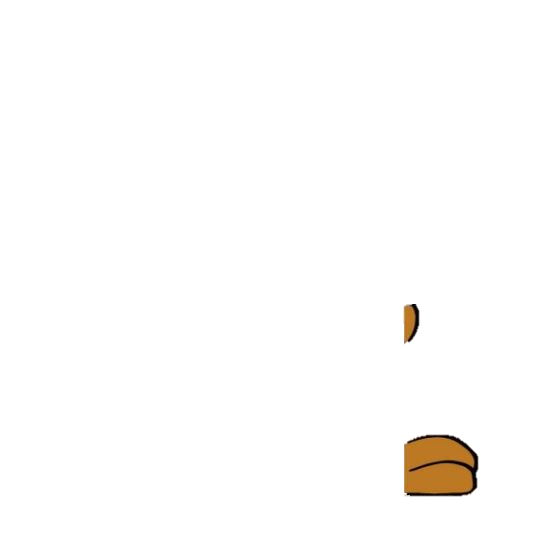 Your Brain has to be  
            trained Every Day!
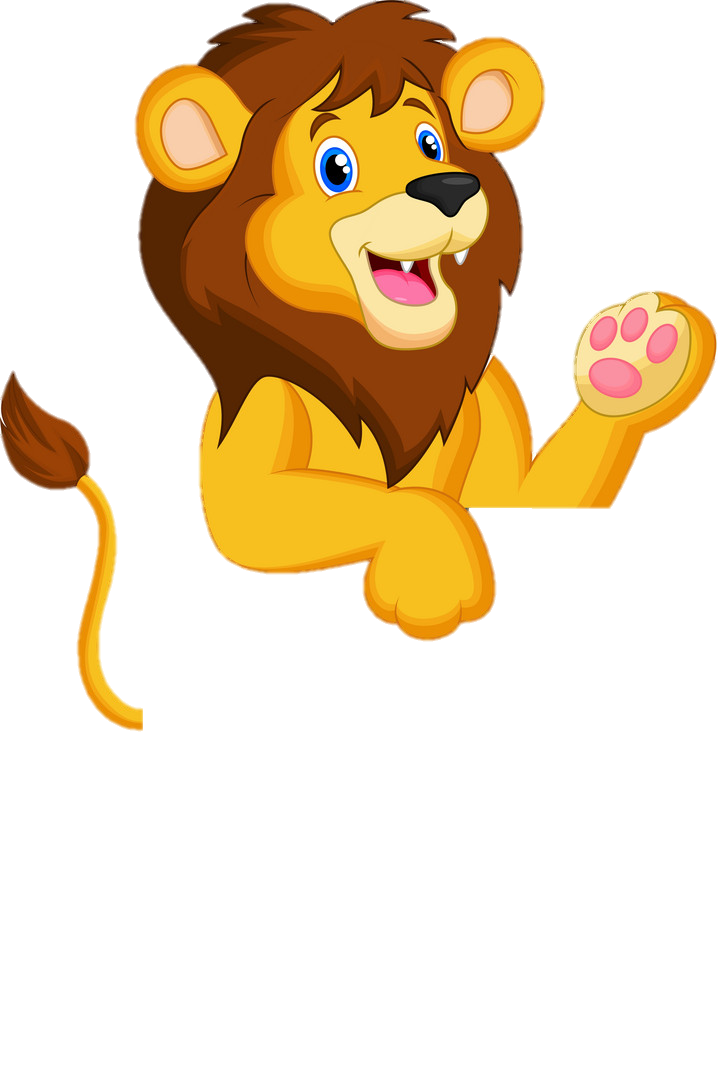 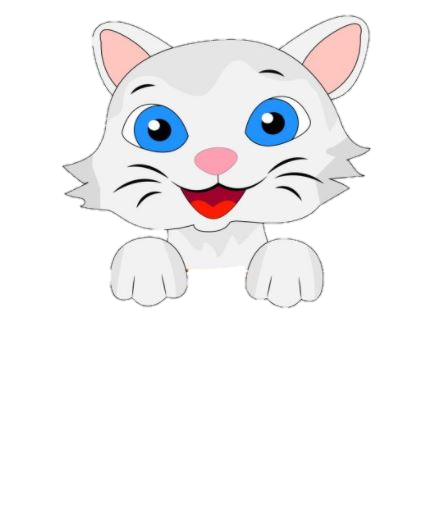 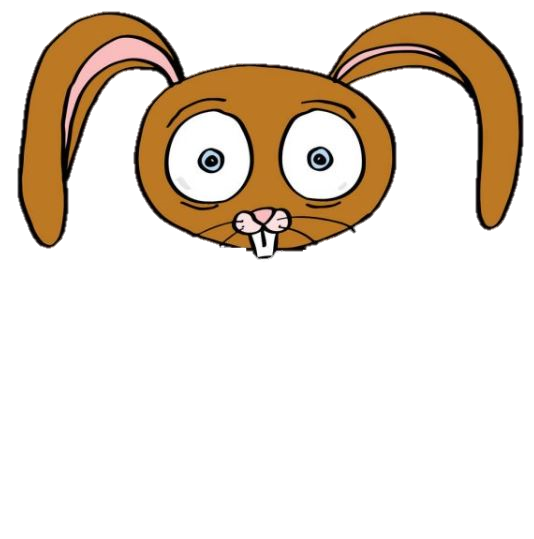 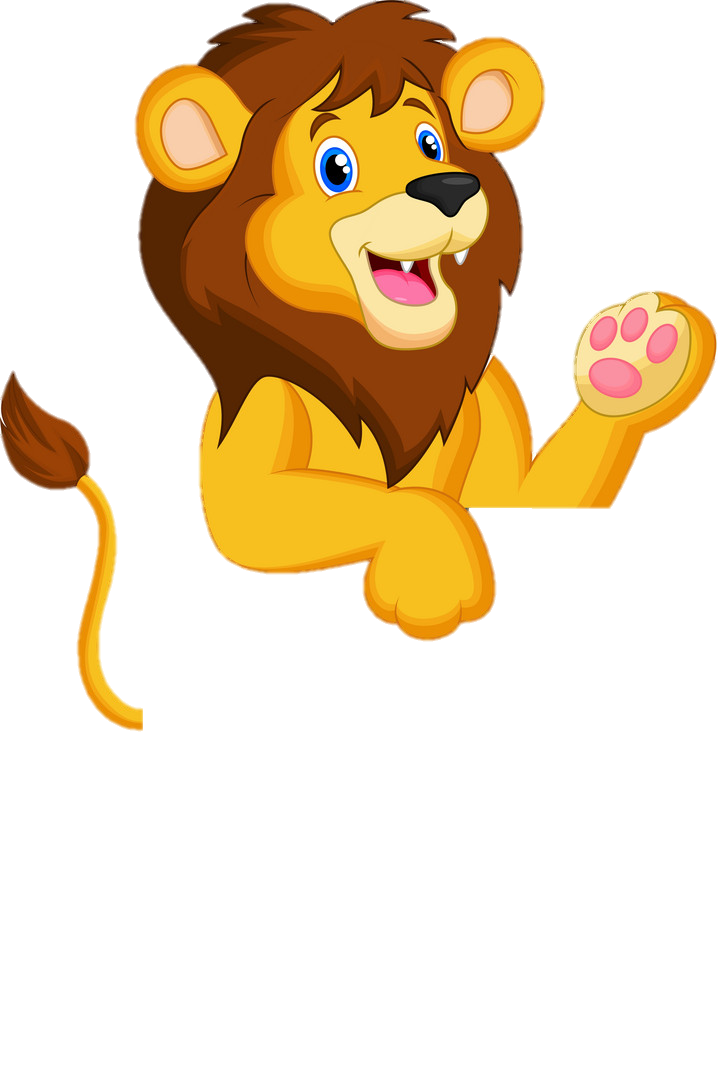 lemon
apple
pineapple
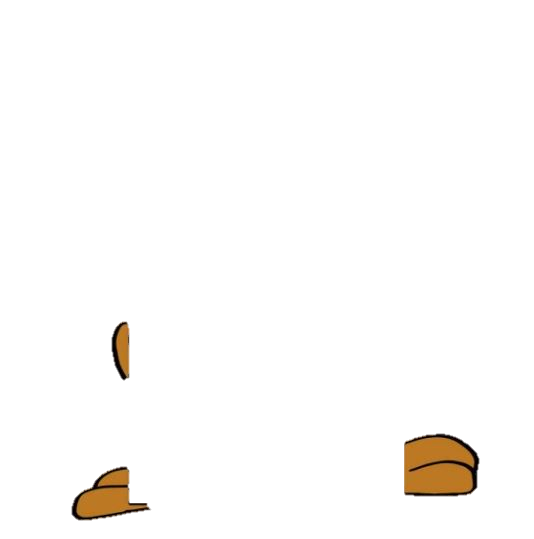 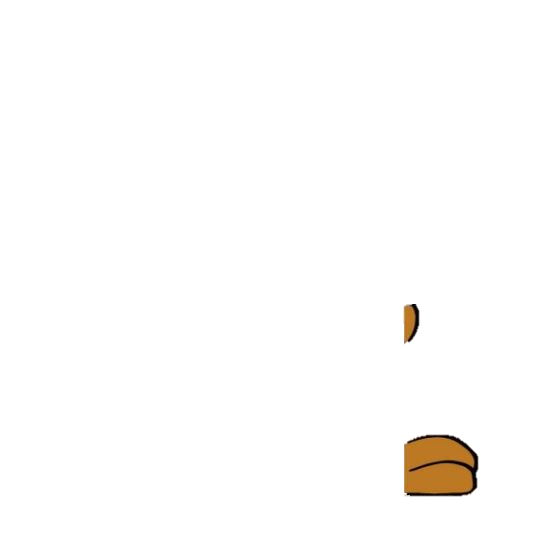 Your Brain has to be  
            trained Every Day!
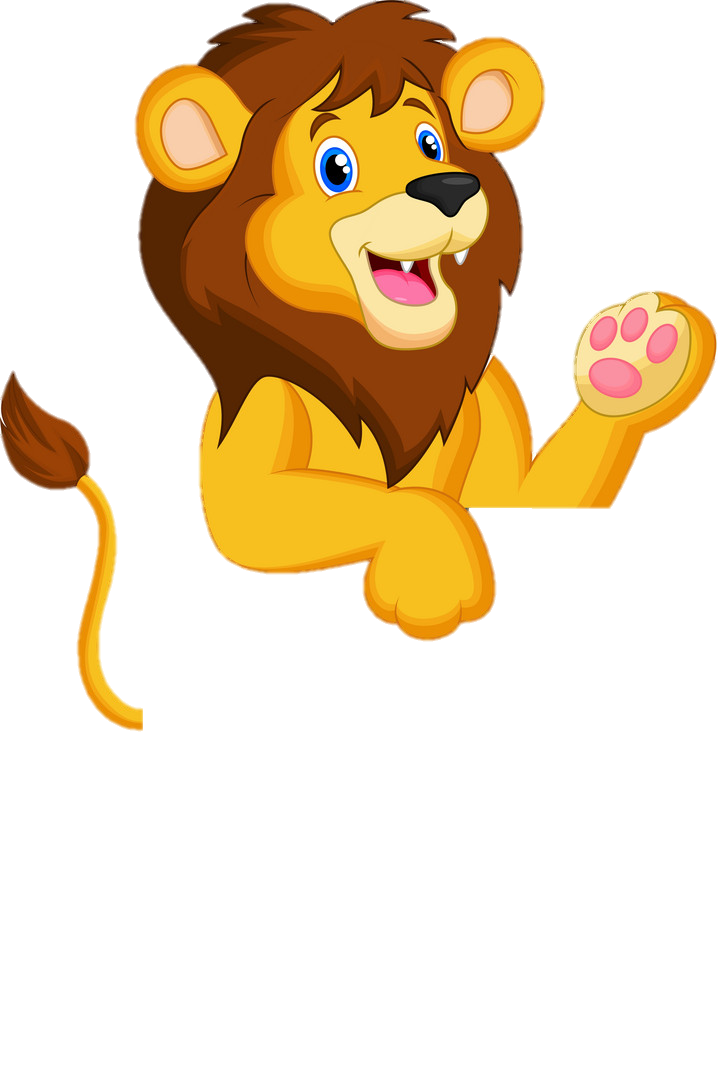 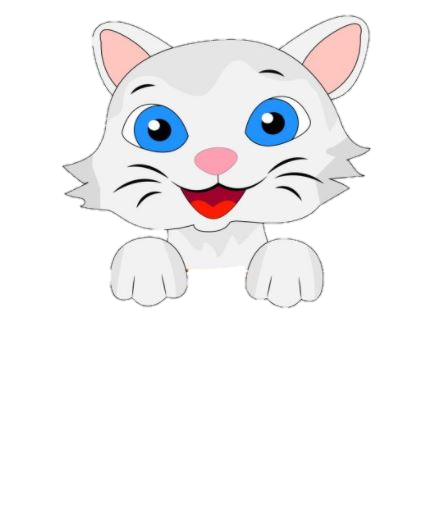 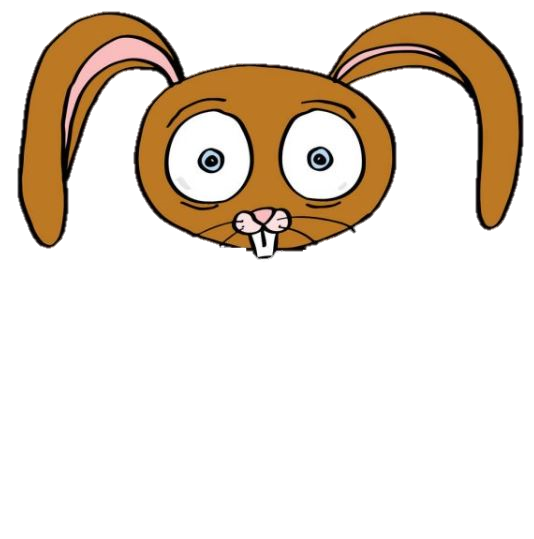 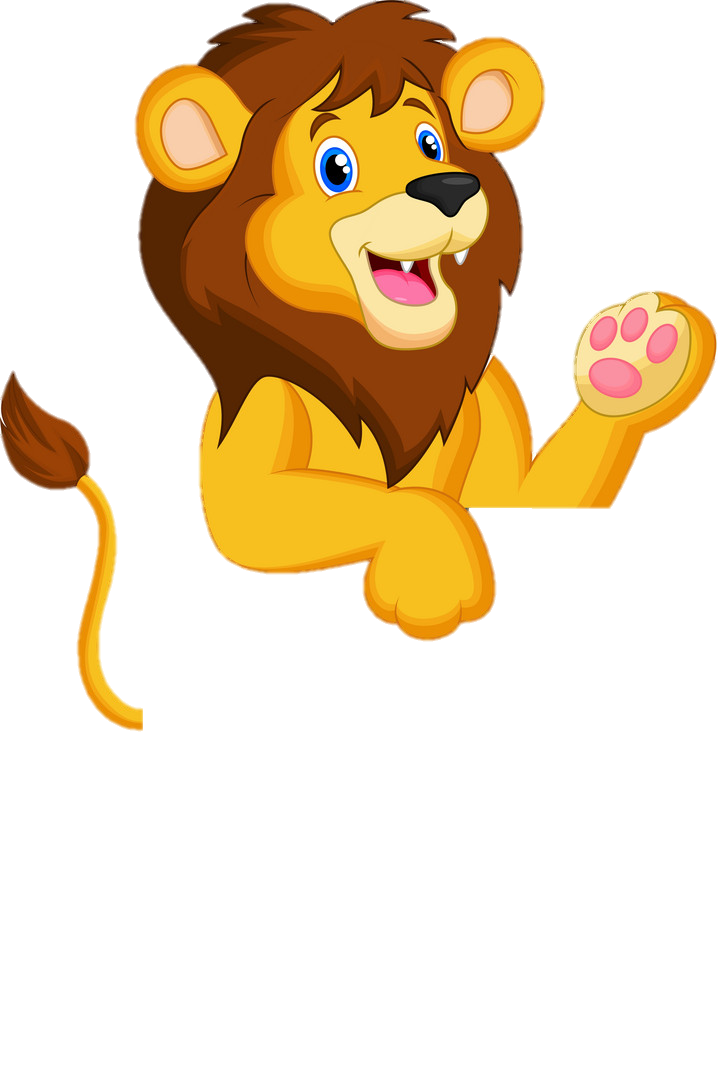 kiwi
pear
plum
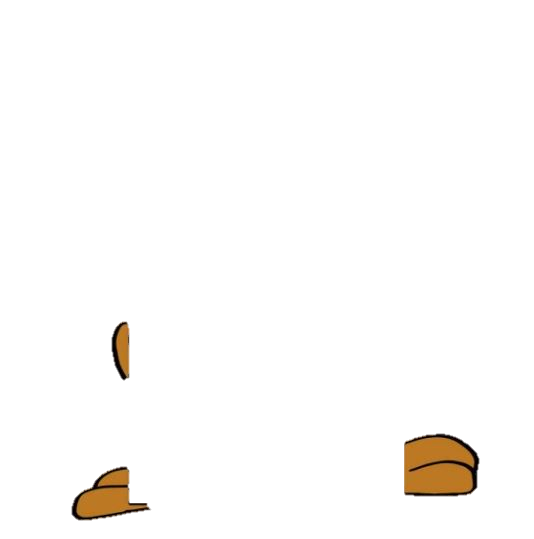 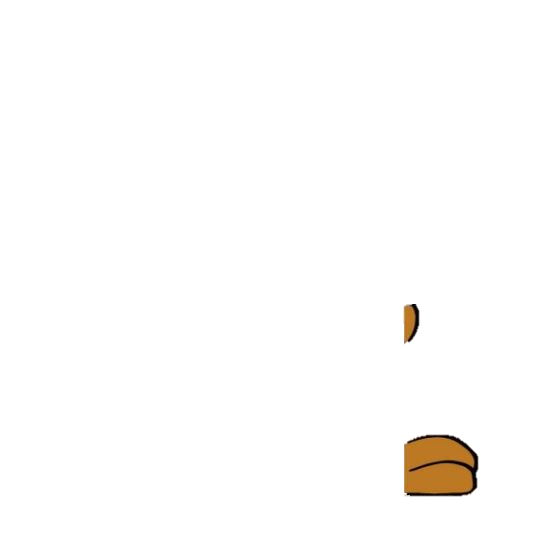 Your Brain has to be  
            trained Every Day!
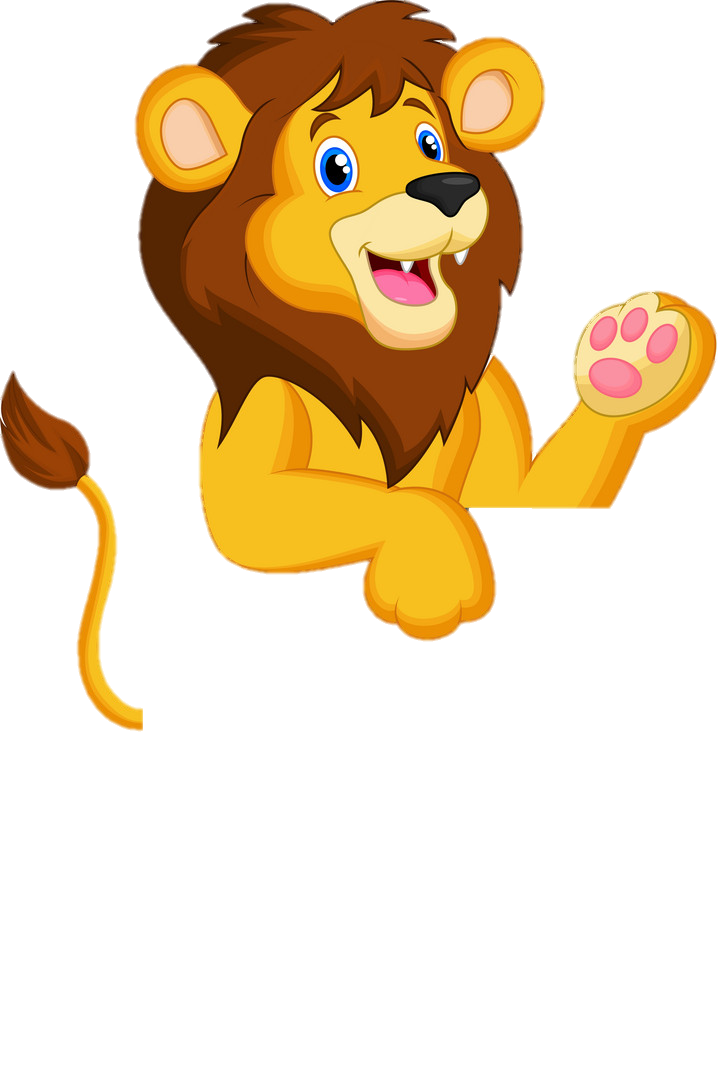 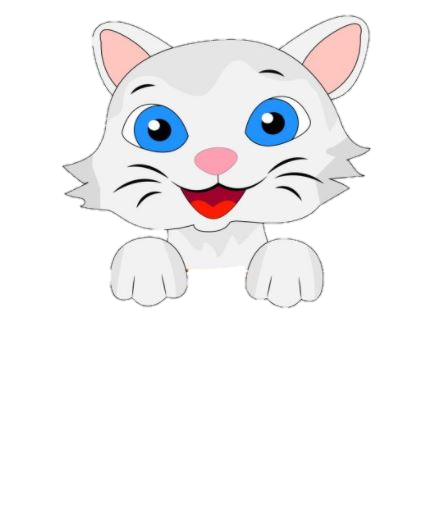 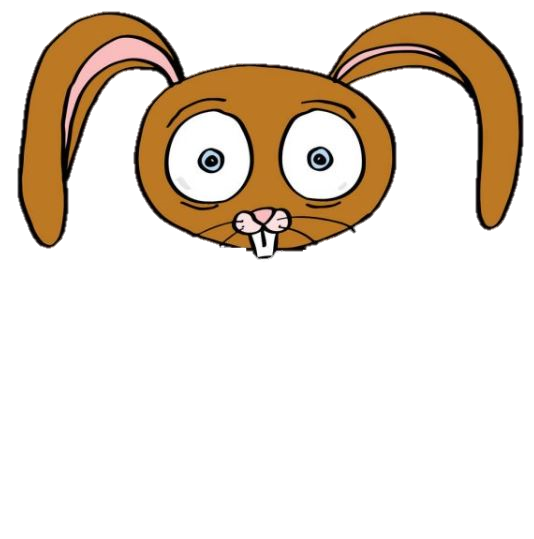 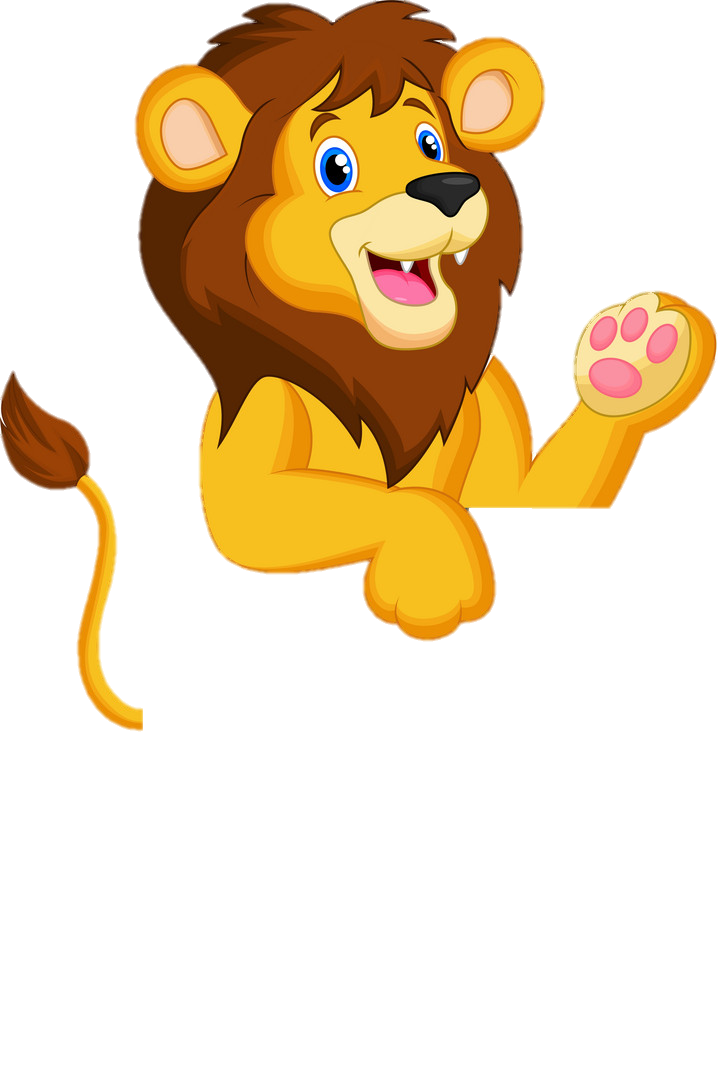 pizza
hamburger
chicken
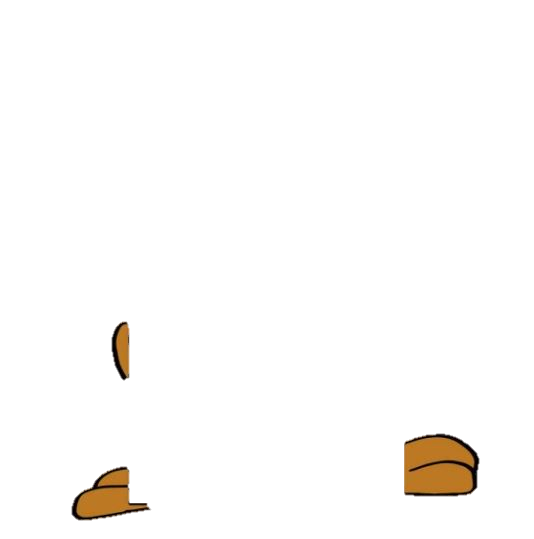 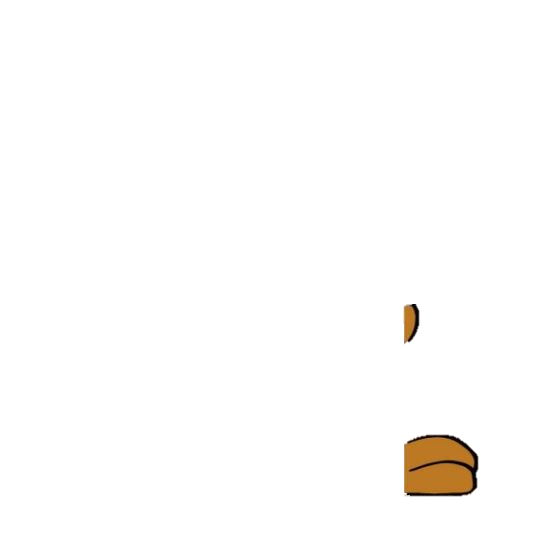 Your Brain has to be  
            trained Every Day!
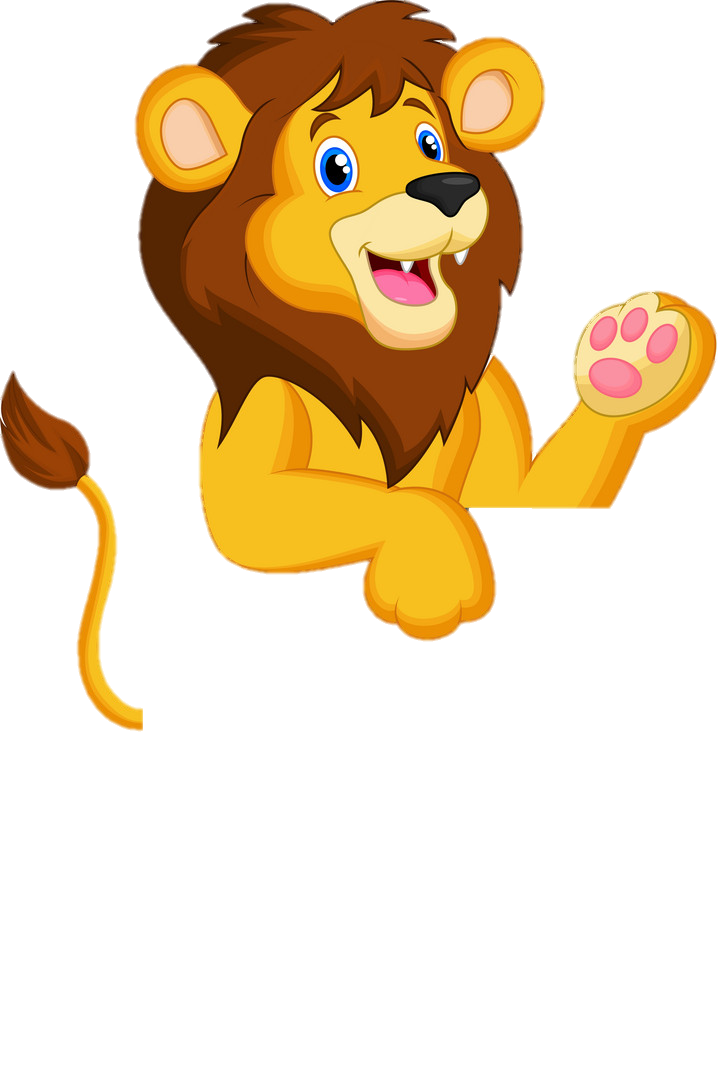 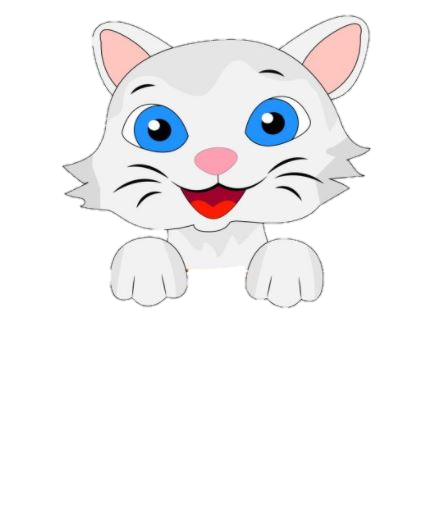 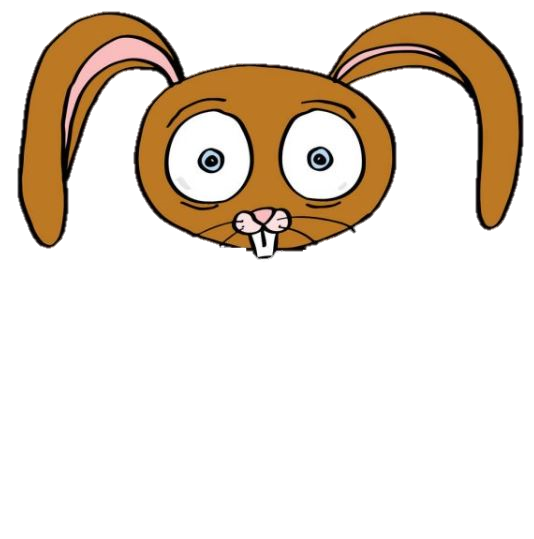 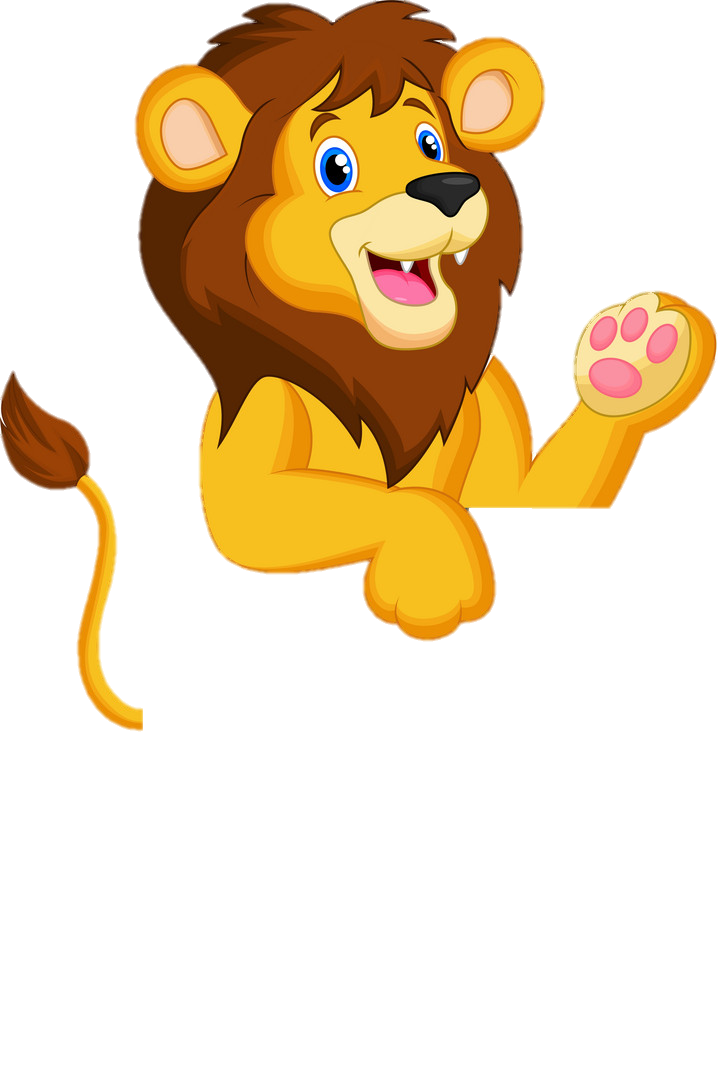 soup
porridge
sandwich
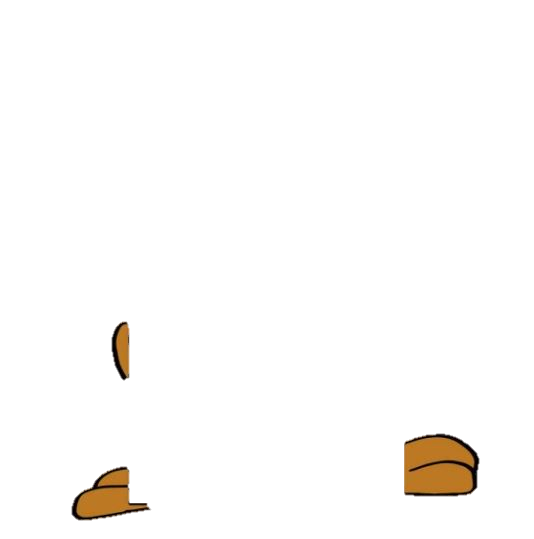 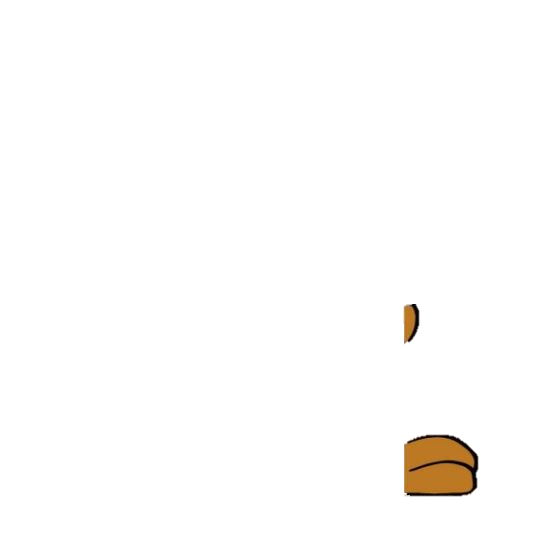 Your Brain has to be  
            trained Every Day!
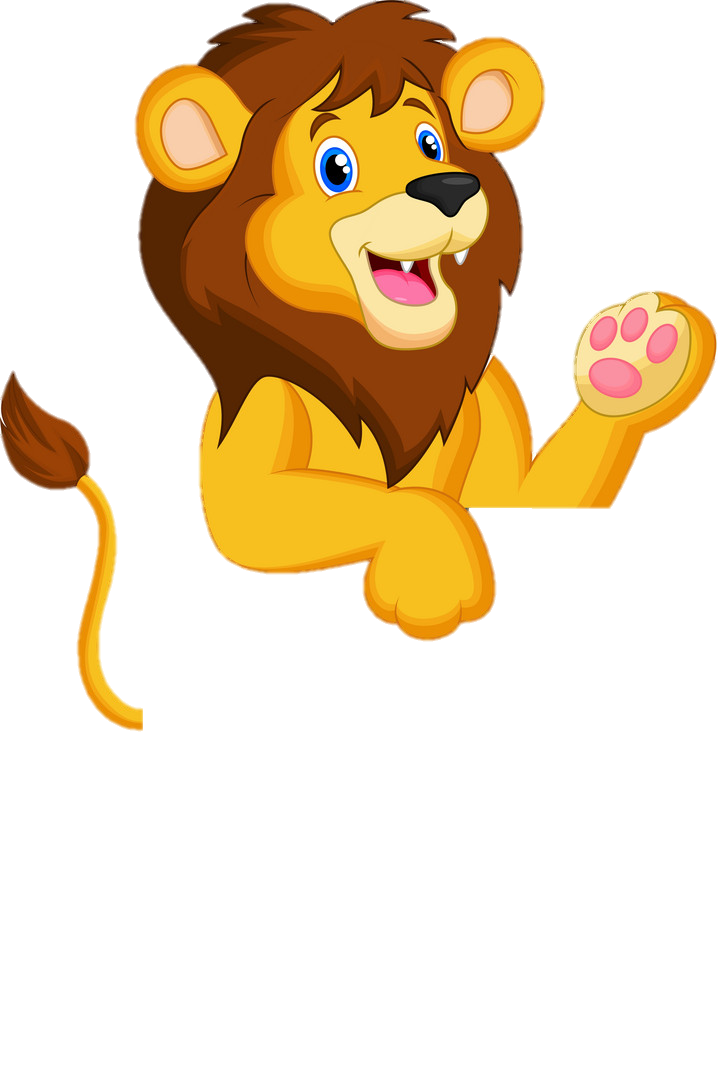 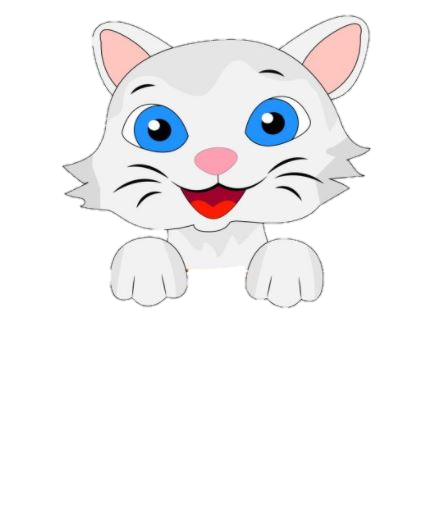 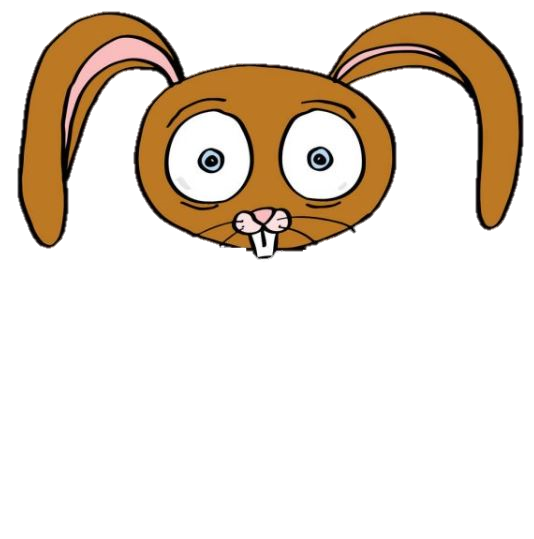 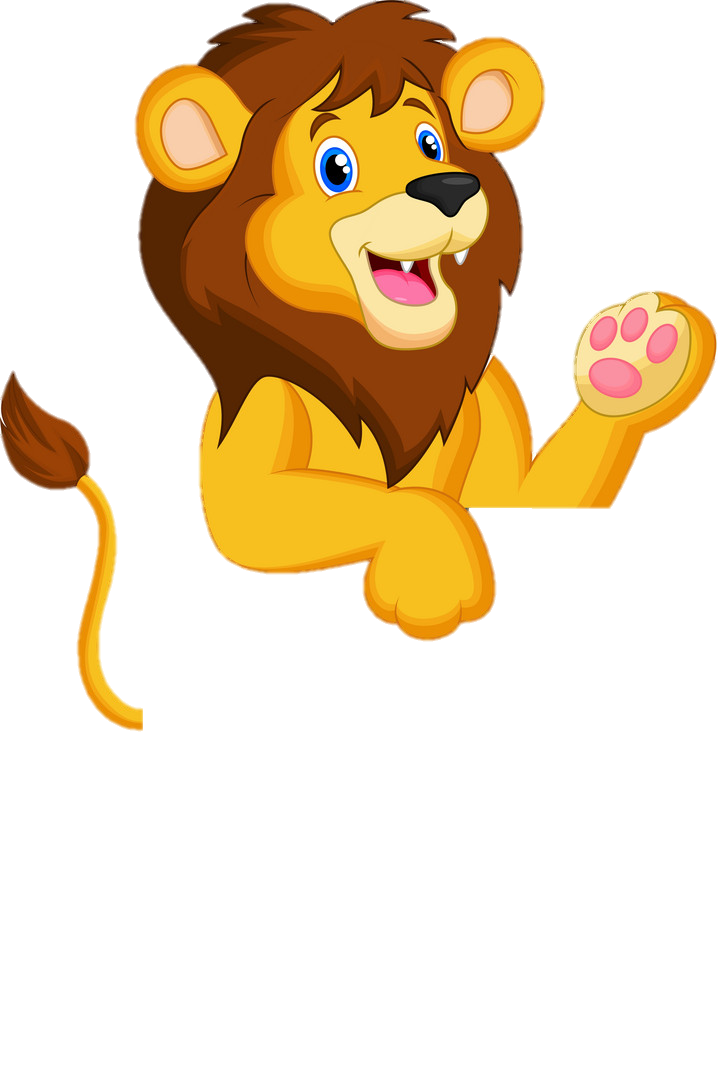 flour
eggs
sausage
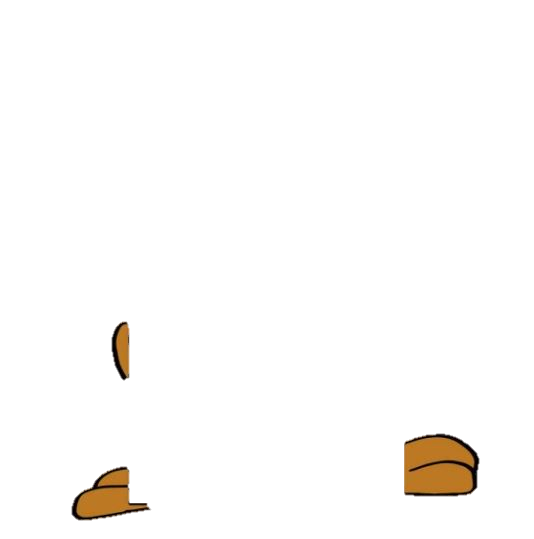 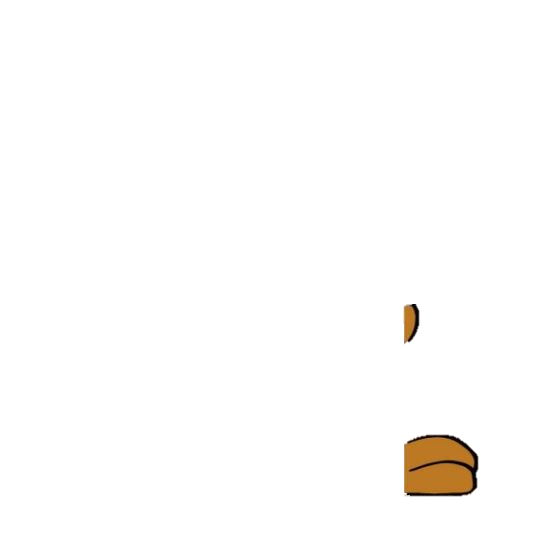 Your Brain has to be  
            trained Every Day!
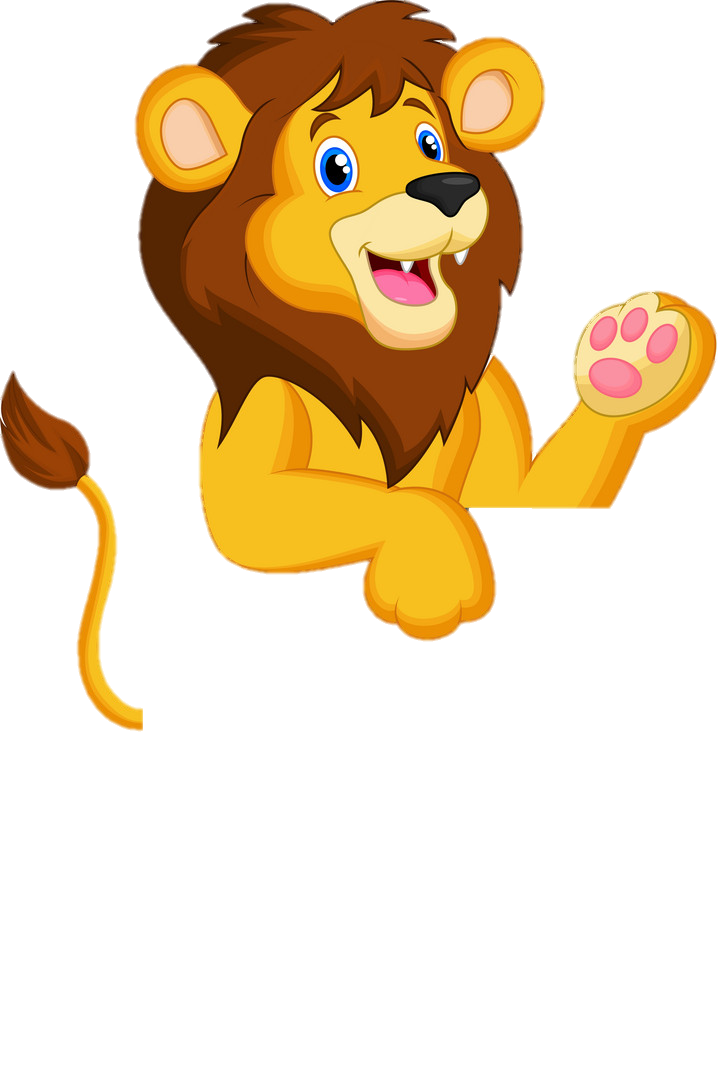 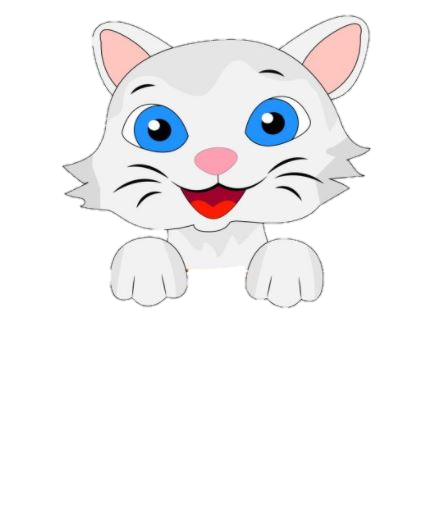 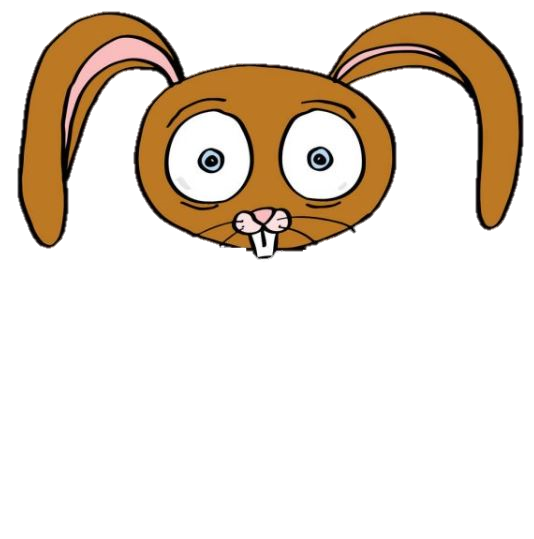 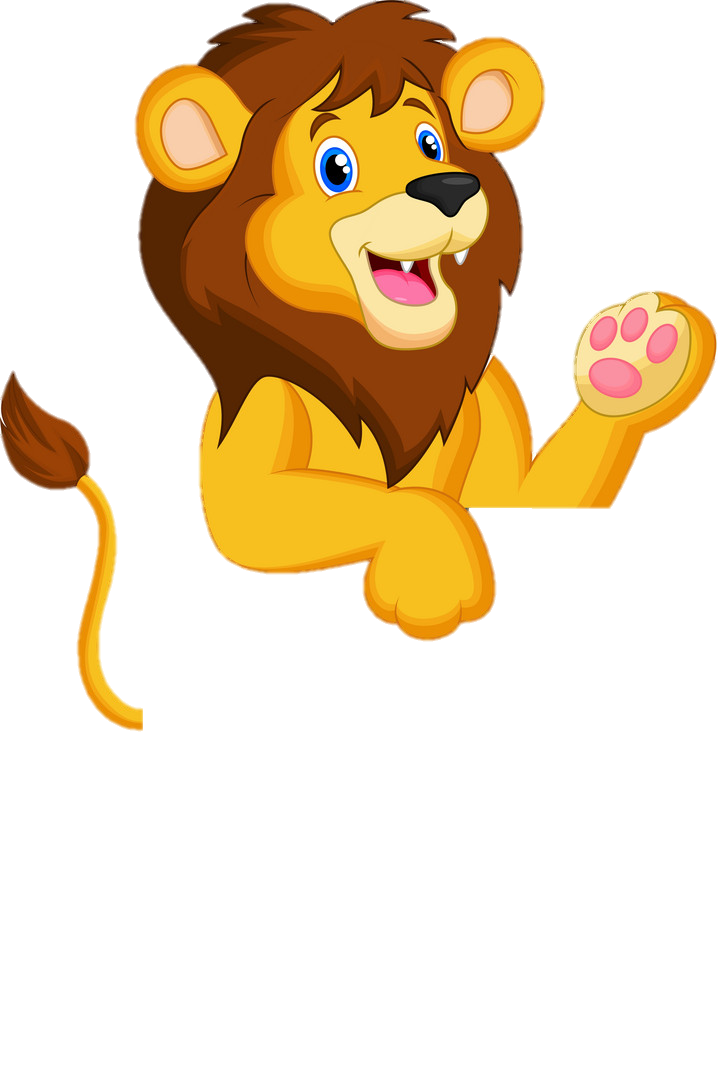 cream
fish
yoghurt
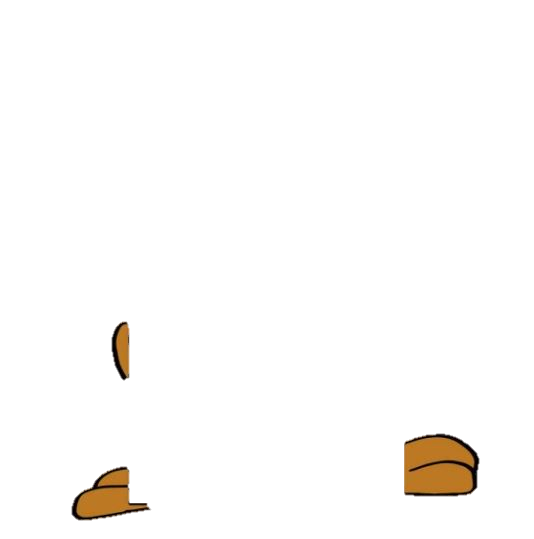 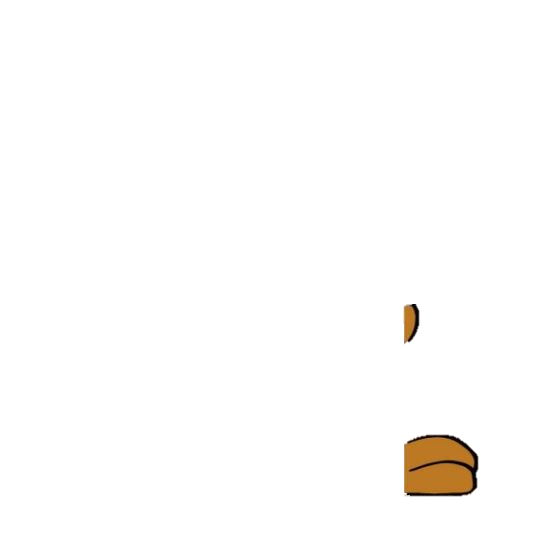 Your Brain has to be  
            trained Every Day!
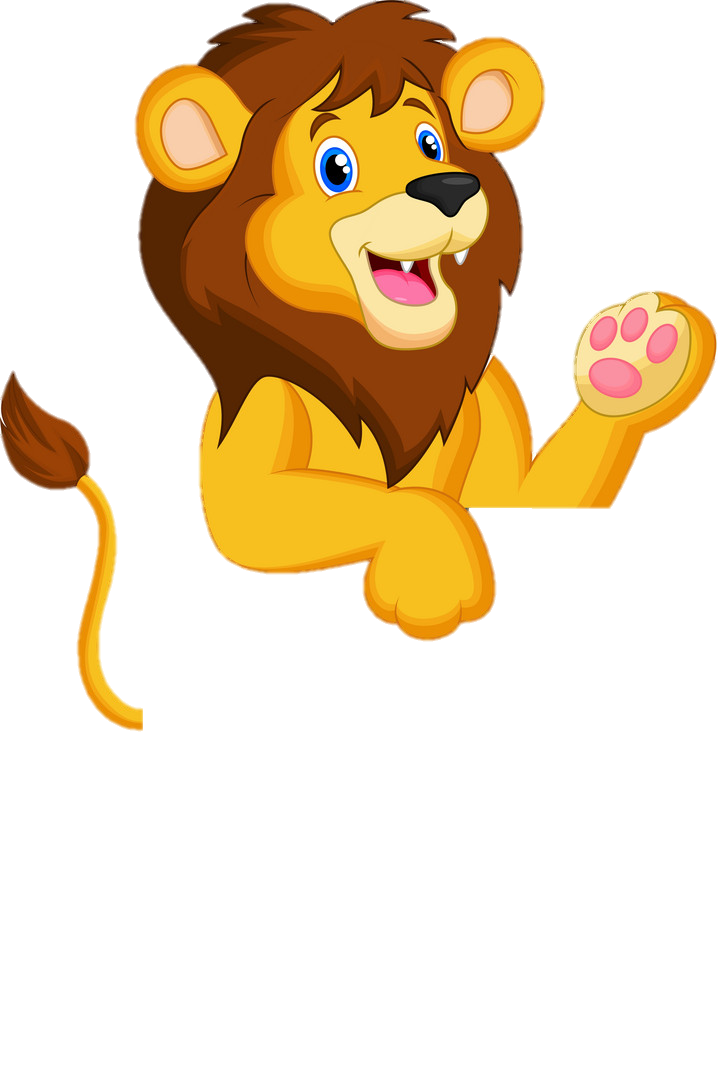 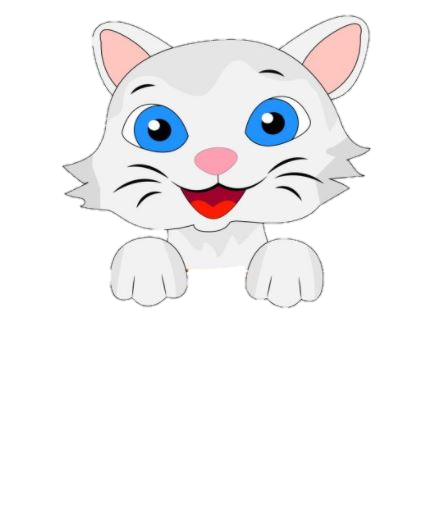 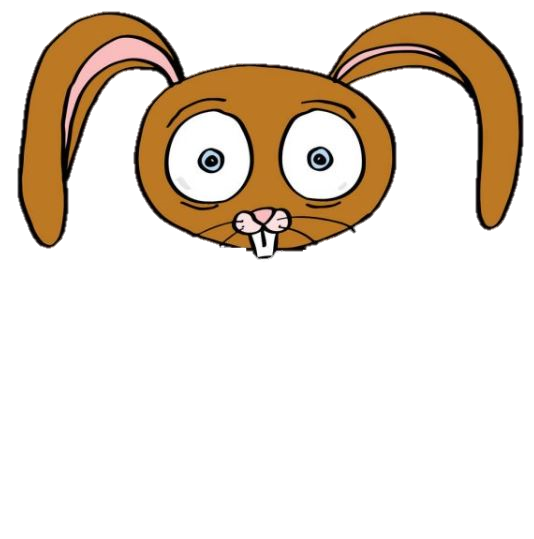 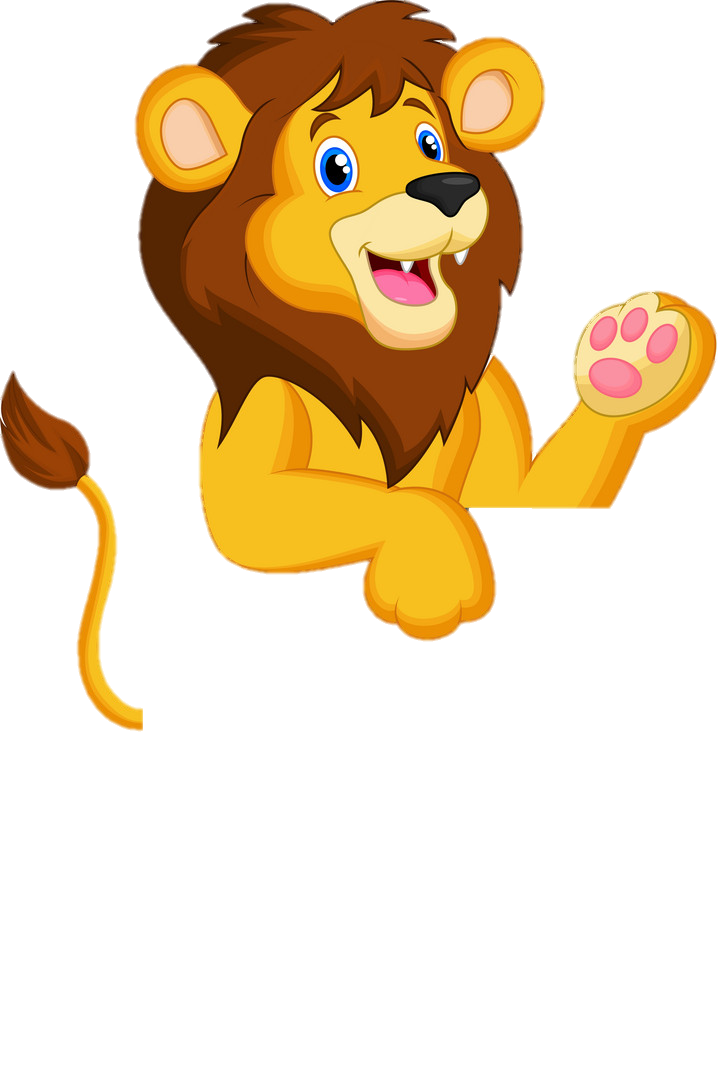 cheese
butter
rice
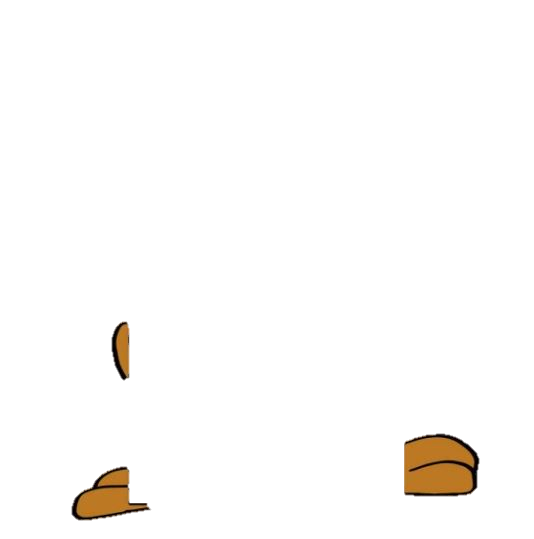 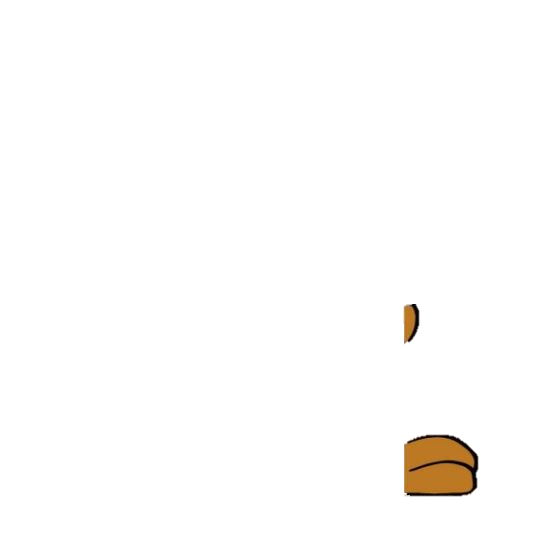 Your Brain has to be  
            trained Every Day!
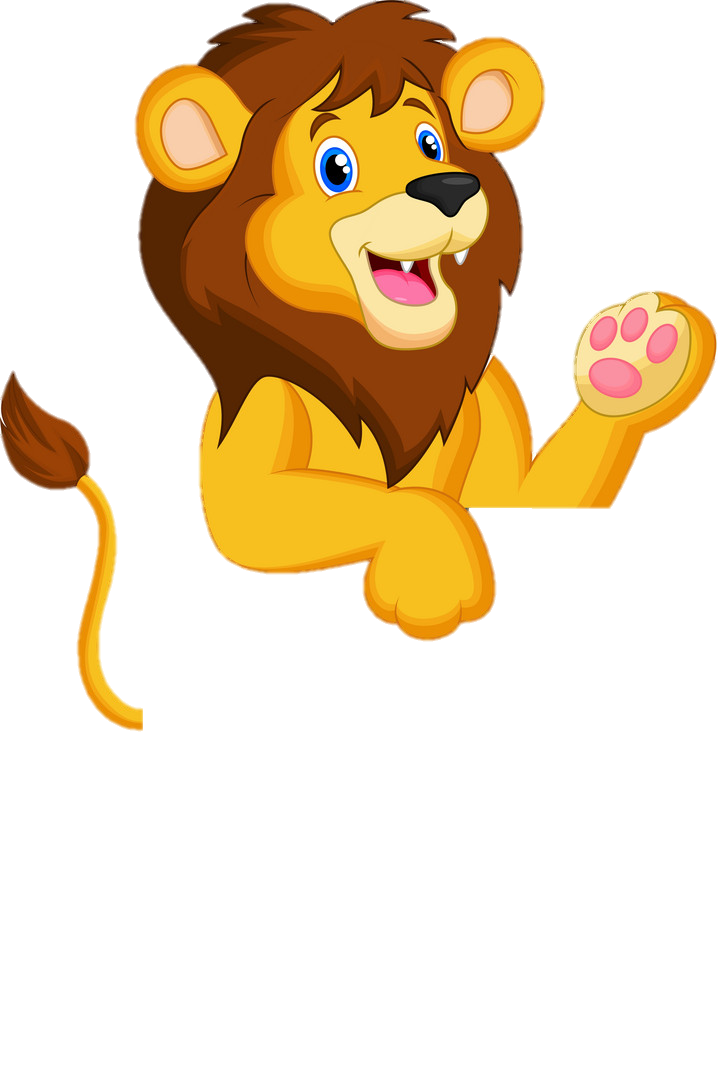 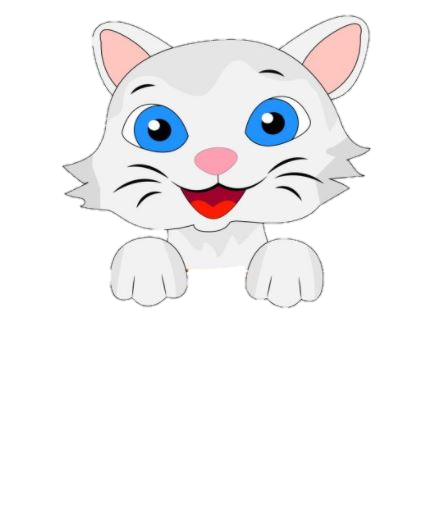 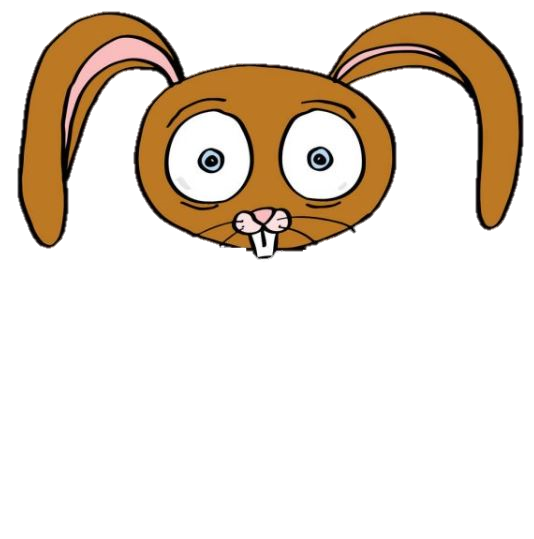 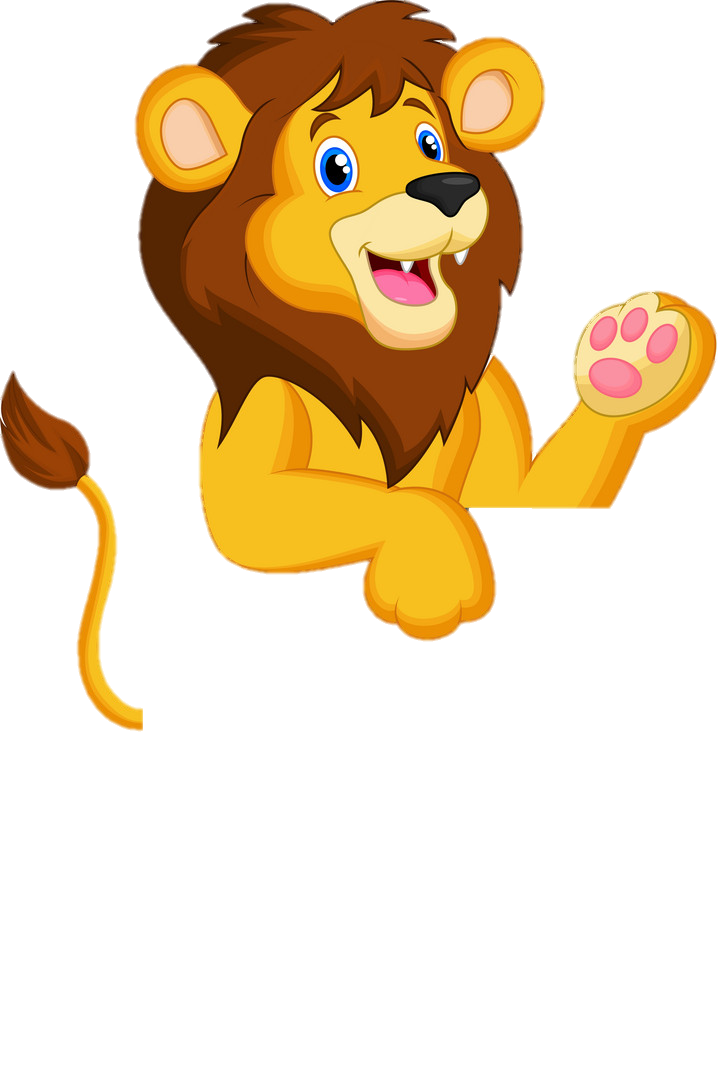 sugar
bread
honey
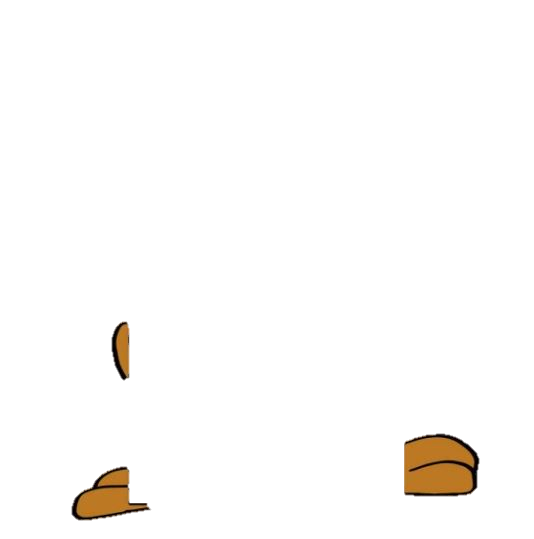 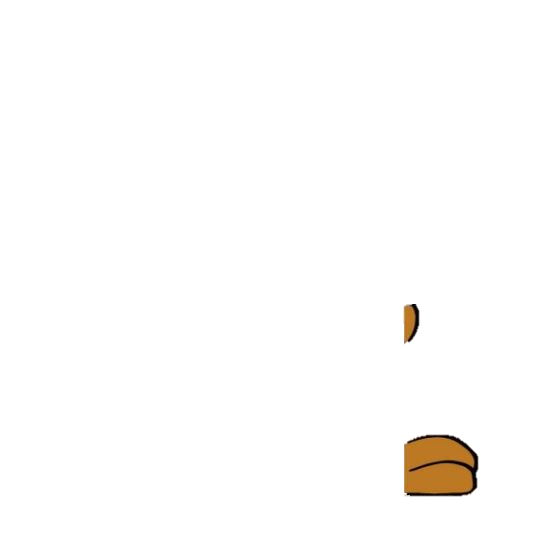 Your Brain has to be  
            trained Every Day!
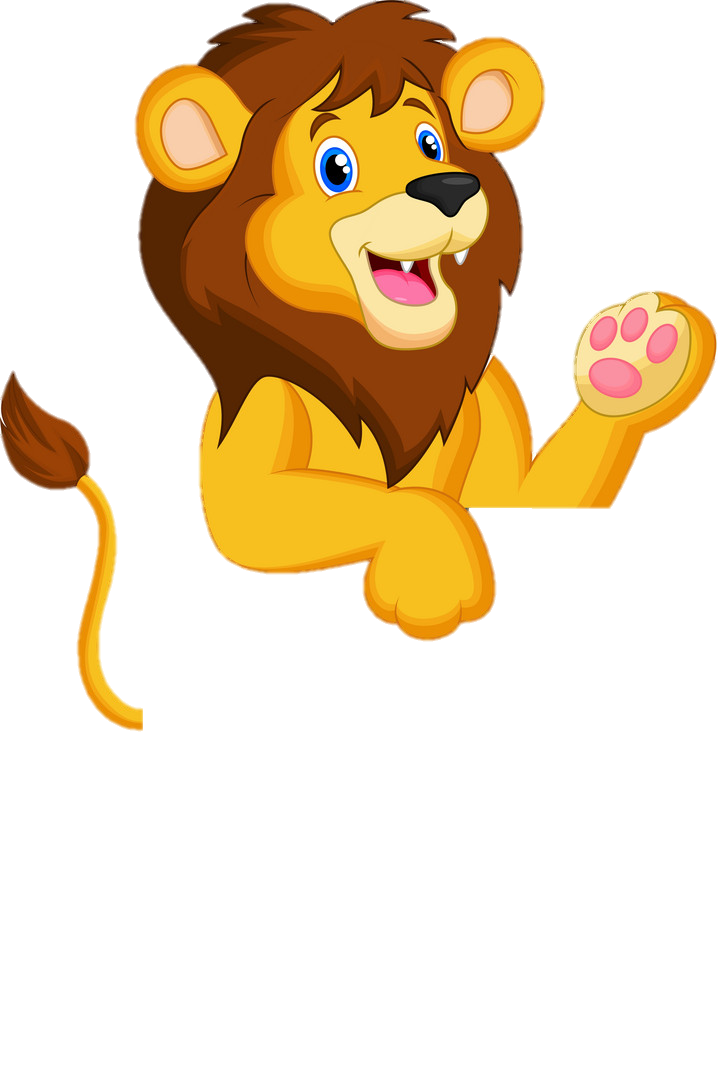 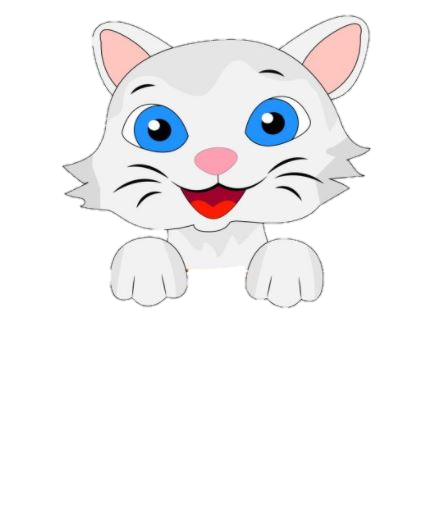 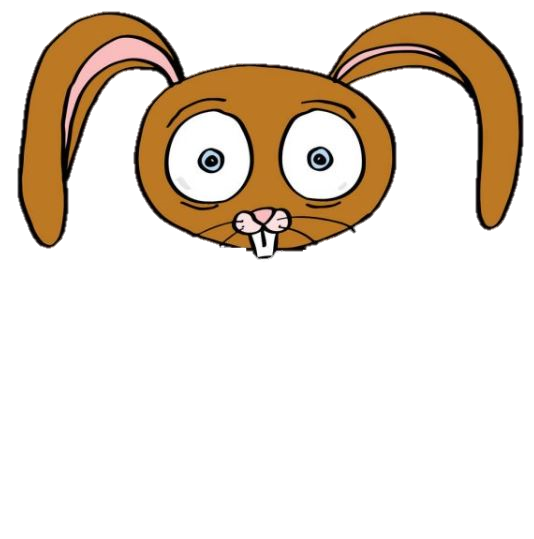 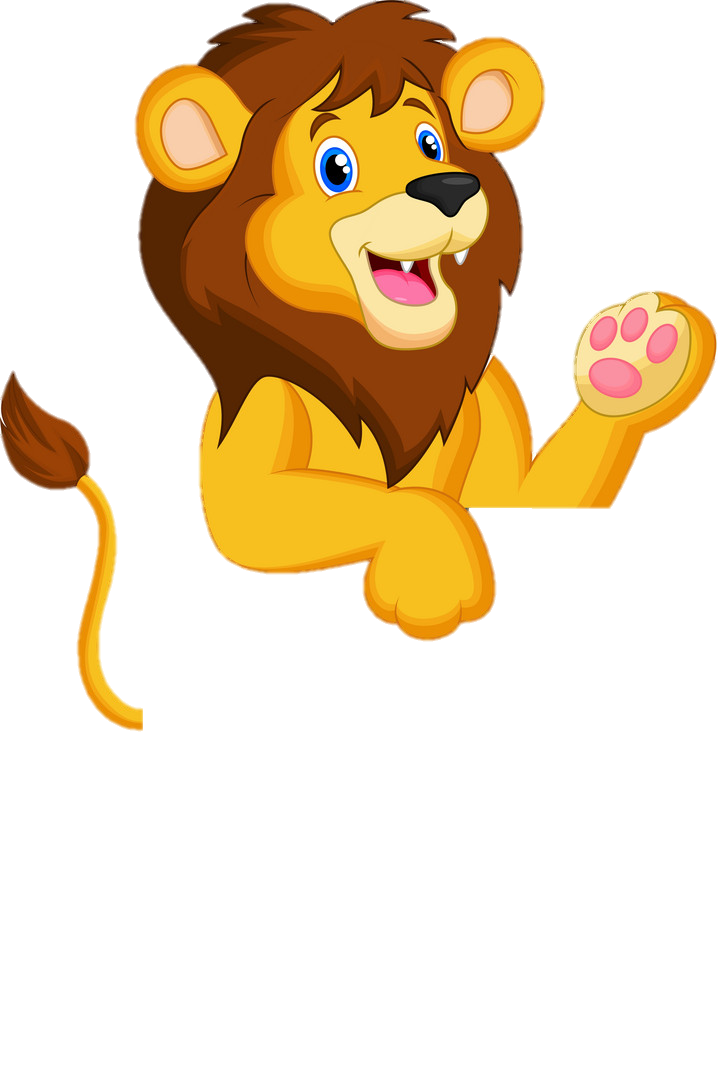 cookie
cake
ice-cream
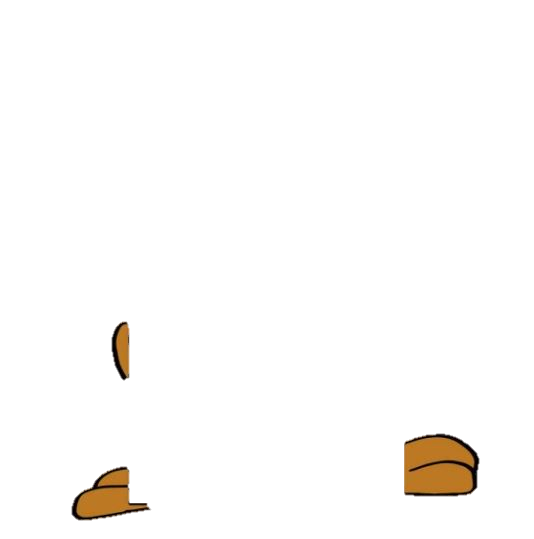 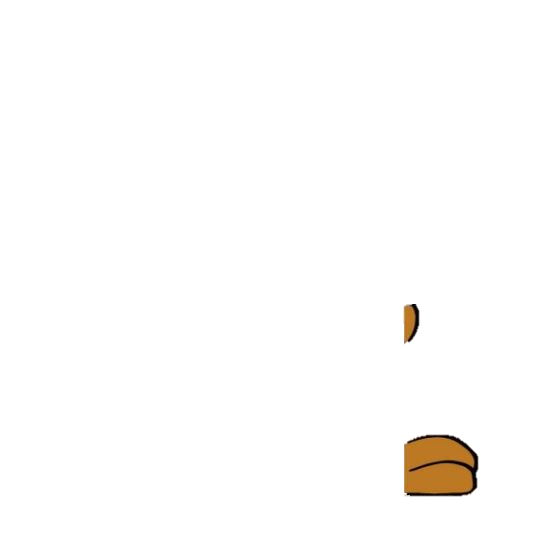 Your Brain has to be  
            trained Every Day!
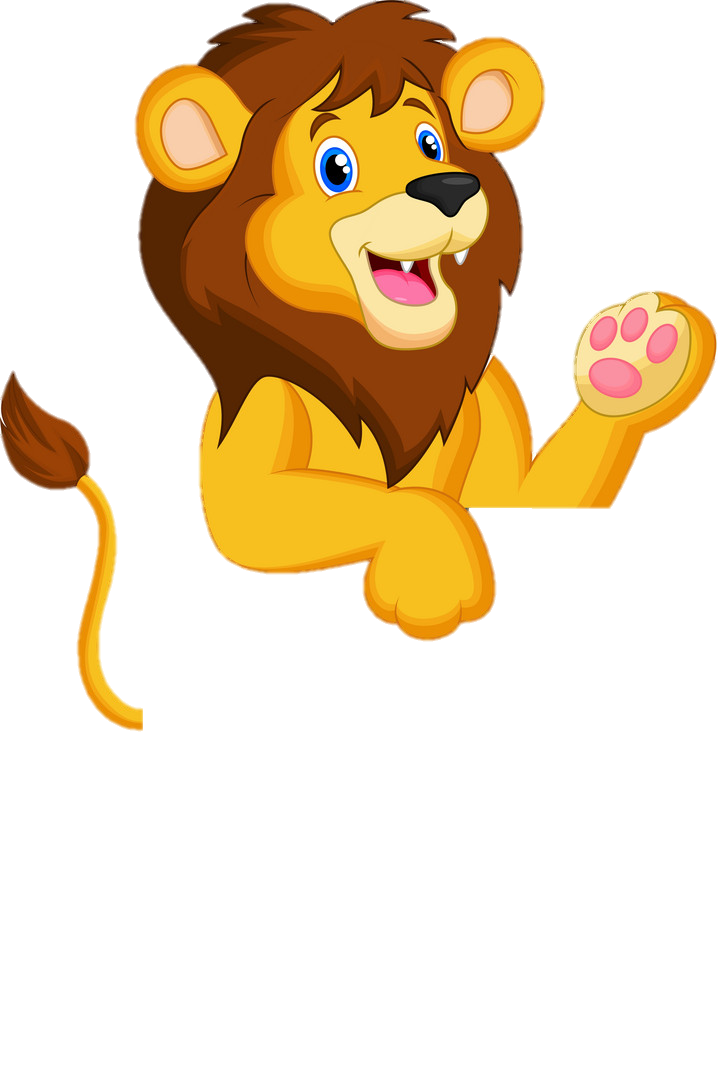 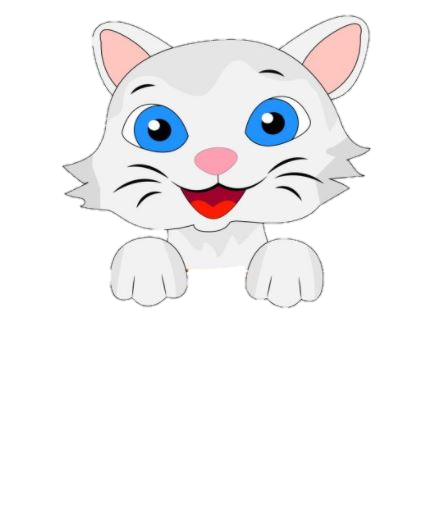 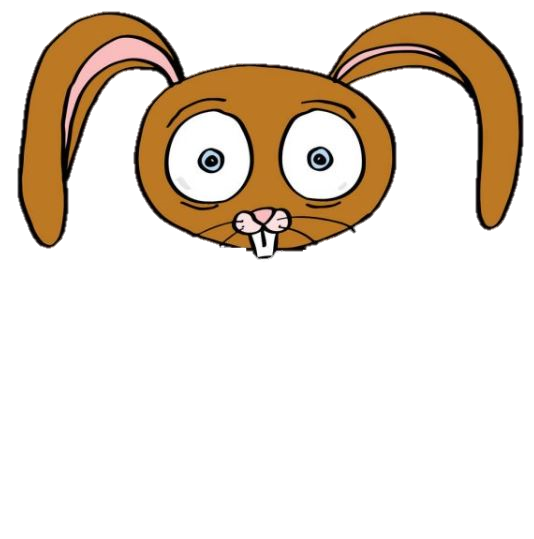 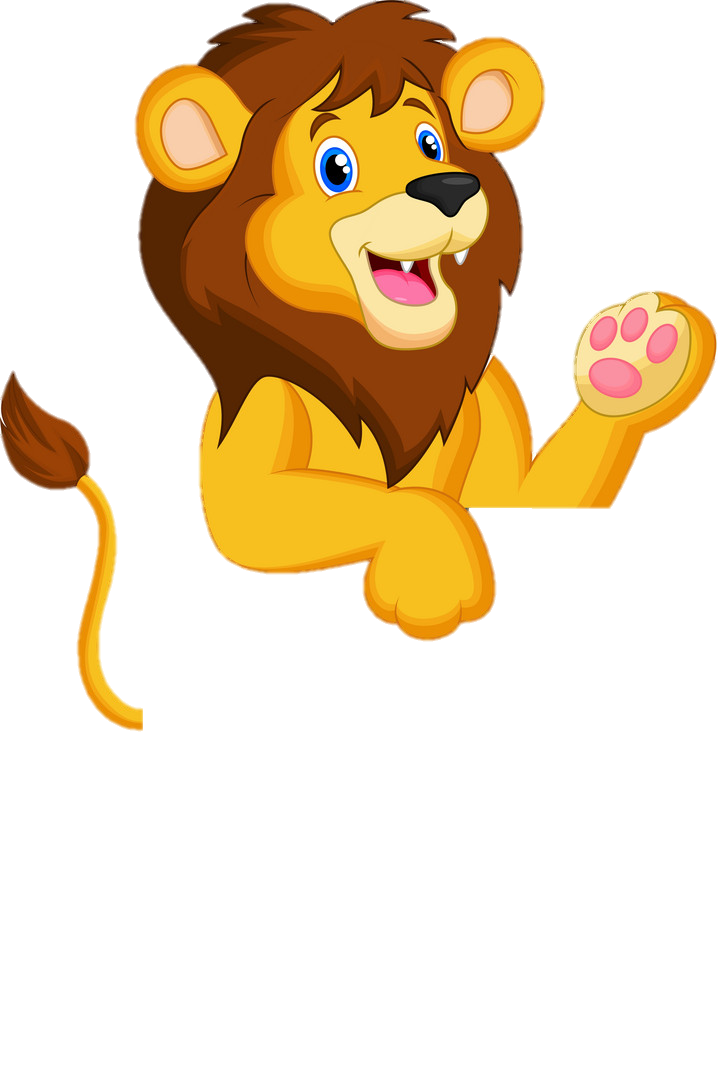 olive oil
salt
water
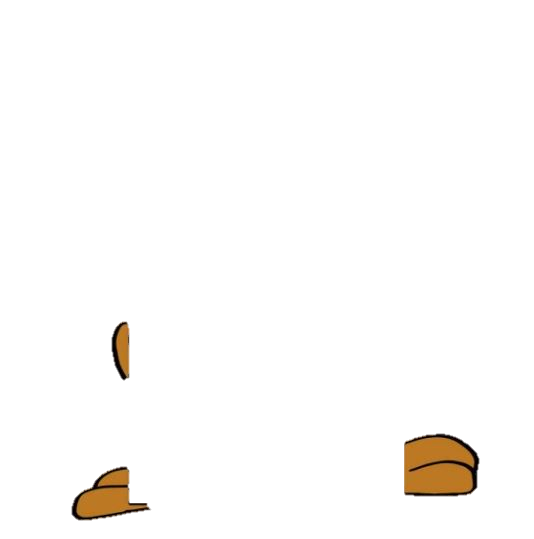 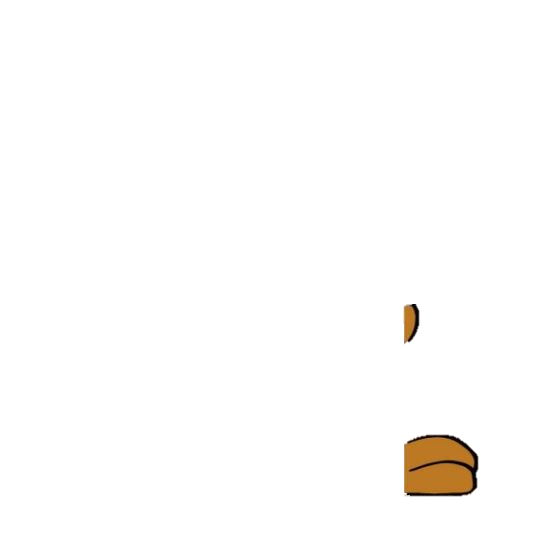 Your Brain has to be  
            trained Every Day!
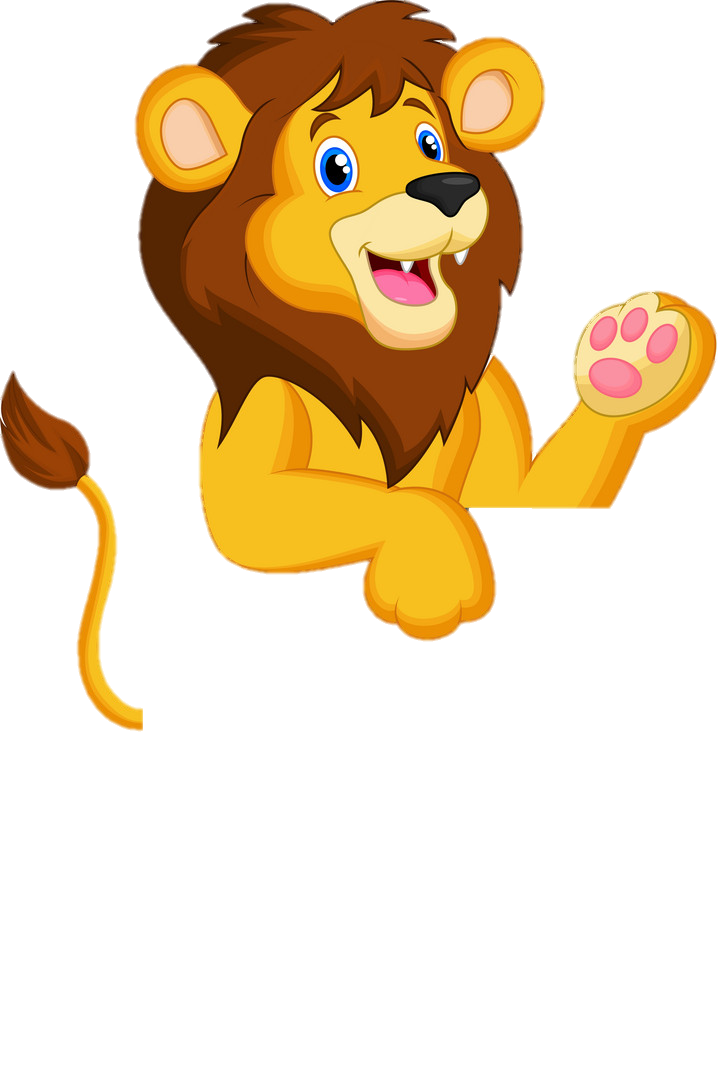 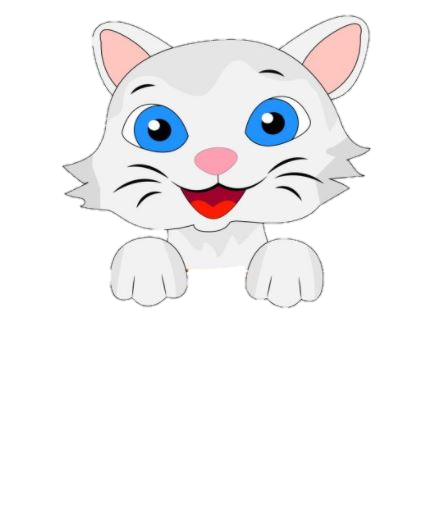 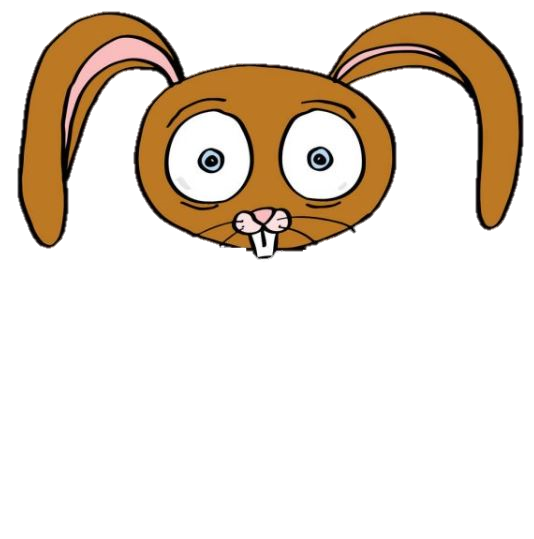 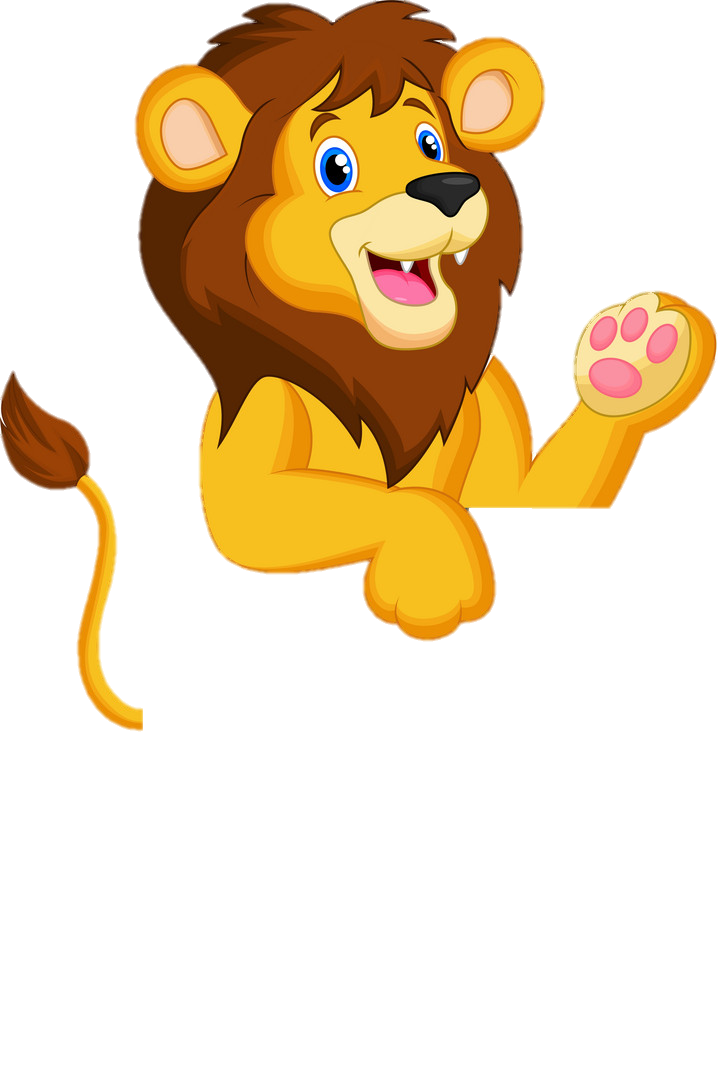 coffee
tea
milk
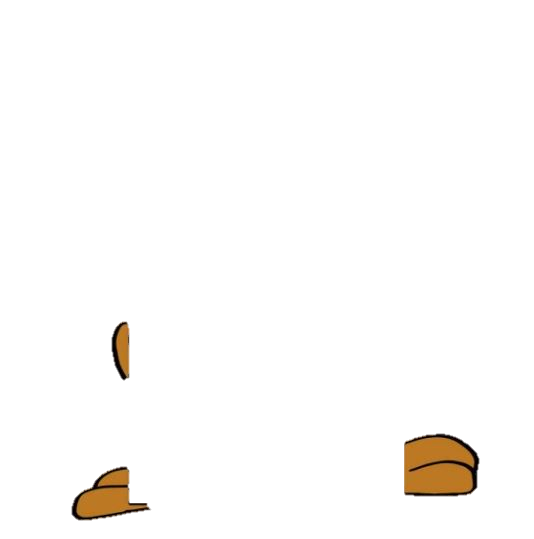 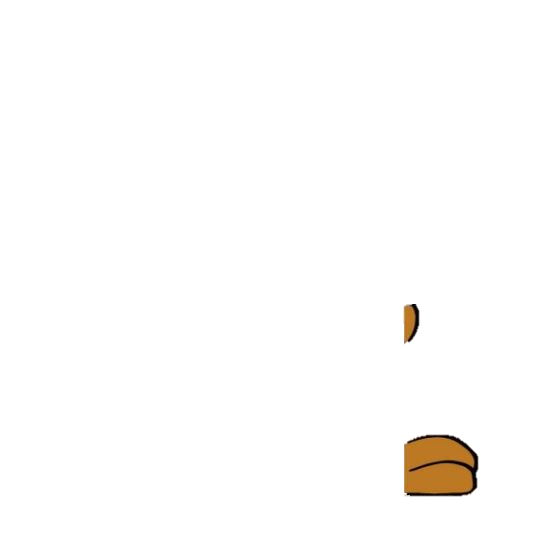 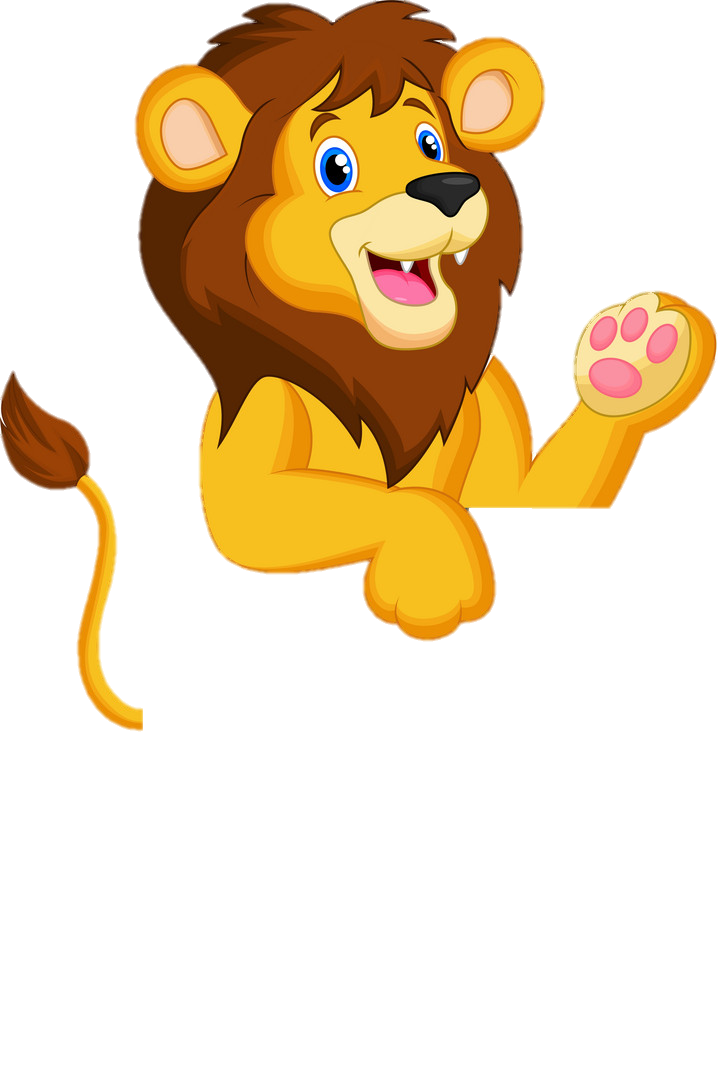 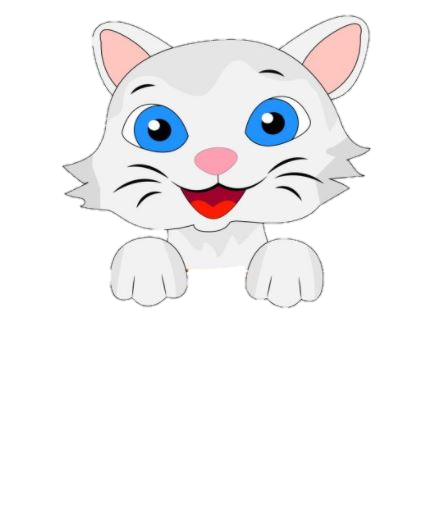 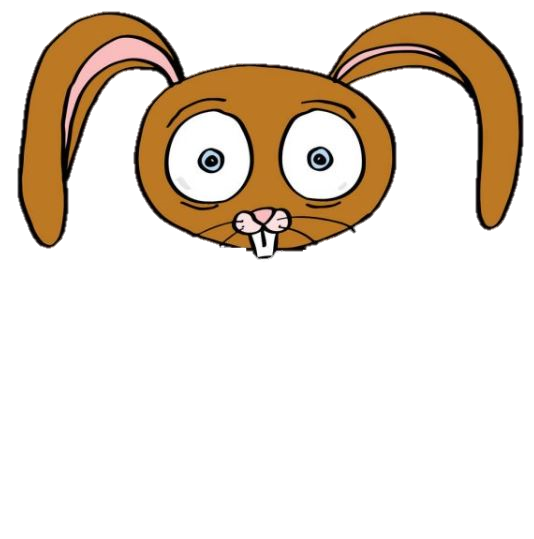 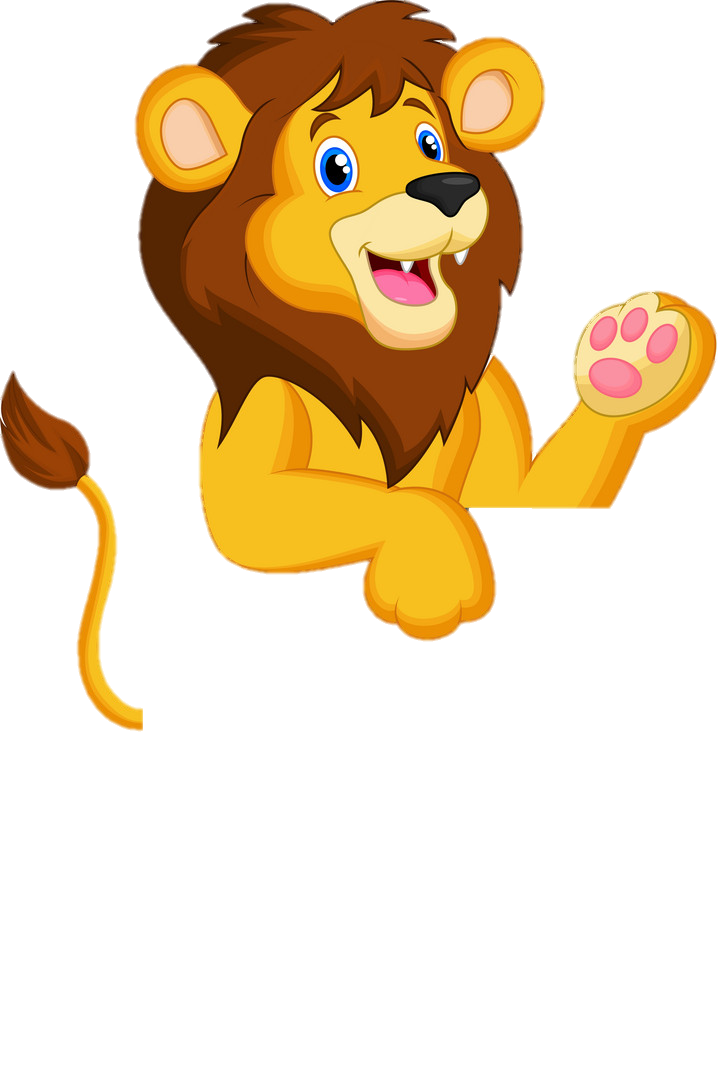 Thanks for your attention!
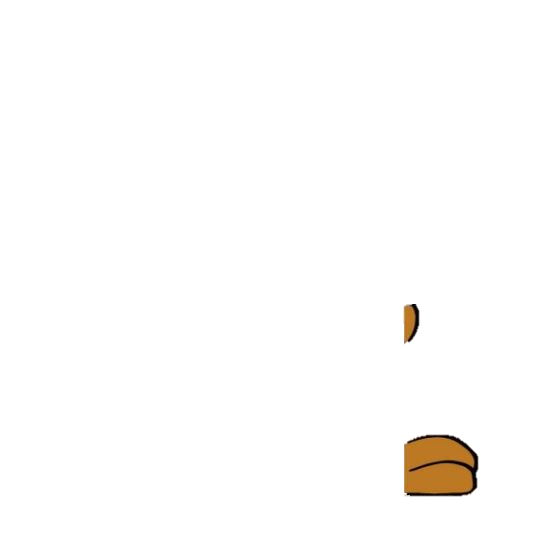